بسم الله الرحمن الرحيمAmenorrhoeaDr Moamar Al-Jefout, MD, JBO&G, MMed (HR&HG), Ph.DAssociate Professor in Human reproduction. Endoscopic SurgeonUAEU. CM&HSUAE2020   drmoamar@yahoo.co.uk
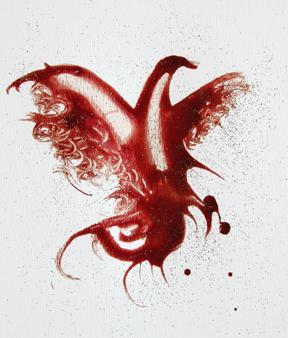 HPO AXIS
The menstrual cycle is actually 3 different inter-related cycles synchronously taking place at the same time. 

These are: 
 the ovarian cycle 
 the hormonal cycle 
(3) the endometrial cycle.
Primary Amenorrhea = as failure to reach menarche by age 15 years in adolescent girls with otherwise normal secondary sexual development or within 5 years after breast development that occurred before age 10 years.
absence of menarche by age 16 regardless of secondary sex changes
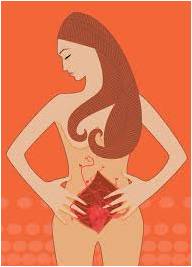 .
Amenorrhea
[Speaker Notes: Custom animation effects: page turns in open book
(Difficult)


Tip: You will need to use drawing guides and the ruler to position the objects on this slide. For instructions on animating an opening book cover, refer to the previous slide (Custom animation effects: open book) for instructions.
 

To display the drawing guides and the ruler, do the following:
On the Home tab, in the Slides group, click Layout, and then click Blank.
Right-click the slide background area, and then click Grid and Guides. In the Grid and Guides dialog box, under Guide settings, select Display drawing guides on screen. (Note: One horizontal and one vertical guide will display on the slide at 0.00, the default position. The spine of the book will be aligned to the vertical drawing guide.) 
On the View tab, in the Show/Hide group, select Ruler. 


To reproduce the first shape in the Inside-left page 1 group on this slide, do the following:
On the Home tab, in the Drawing group, click Shapes, and then under Rectangles, click Rounded Rectangle (second option from the left). On the slide, drag to draw a rounded rectangle.
Select the rounded rectangle. Under Drawing Tools, on the Format tab, in the Size group, do the following:
In the Shape Height box, enter 4.5”. 
In the Shape Width box, enter 3.33”.
On the rounded rectangle, drag the yellow diamond adjustment handle to the left to reduce the amount of rounding on the corners.
On the Home tab, in the bottom right corner of the Drawing group, click the Format Shape dialog box launcher. In the Format Shape dialog box, click Fill in the left pane, select Gradient fill in the Fill pane, and then do the following:
In the Type list, select Linear.
Click the button next to Direction, and then click Linear Left (first row, fifth option from the left).
In the Angle box, enter 180°.
Under Gradient stops, click Add or Remove until two stops appear in the drop-down list. 
Also under Gradient stops, customize the gradient stops that you added as follows:
Select Stop 1 from the list, and then do the following:
In the Stop position box, enter 0%.
Click the button next to Color, and then under Theme Colors click Red, Accent 2, Darker 50% (sixth row, sixth option from the left).
Select Stop 2 from the list, and then do the following: 
In the Stop position box, enter 100%.
Click the button next to Color, and then under Theme Colors click Red Accent 2, Darker 25% (fifth row, sixth option from the left).
Also in the Format Shape dialog box, click Line Color in the left pane. In the Line Color pane, select No line. 
On the slide, drag the rectangle until the right edge is against the vertical drawing guide.
On the Home, tab, in the Drawing group, click the arrow under Arrange, point to Align, and then do the following:
Click Align to Slide.
Click Align Middle.


To reproduce the second shape in the Inside-left page 1 group on this slide, do the following:
On the Home tab, in the Drawing group, click Shapes, and then under Rectangles click Rectangle (first option from the left). On the slide, drag to draw a rectangle.
Select the rectangle. Under Drawing Tools, on the Format tab, in the Size group, do the following:
In the Shape Height box, enter 4.33”. 
In the Shape Width box, enter 3.15”.
On the Home tab, in the bottom right corner of the Drawing group, click the Format Shape dialog box launcher. In the Format Shape dialog box, click Fill in the left pane, select Gradient fill in the Fill pane, and then do the following:
In the Type list, select Linear.
Click the button next to Direction, and then click Linear Left (first row, fifth option from the left).
In the Angle box, enter 180°.
Under Gradient stops, click Add or Remove until five stops appear in the drop-down list. 
Also under Gradient stops, customize the gradient stops that you added as follows:
Select Stop 1 from the list, and then do the following:
In the Stop position box, enter 0%.
Click the button next to Color, and then under Theme Colors click White, Background 1, Darker 35% (fifth row, the first option from the left).
Select Stop 2 from the list, and then do the following: 
In the Stop position box, enter 5%.
Click the button next to Color, and then under Theme Colors click White, Background 1 (first row, first option from the left).
Select Stop 3 from the list, and then do the following: 
In the Stop position box, enter 18%.
Click the button next to Color, and then under Theme Colors click White, Background 1, Darker 5% (second row, first option from the left).
Select Stop 4 from the list, and then do the following: 
In the Stop position box, enter 38%.
Click the button next to Color, and then under Theme Colors click White, Background 1 (first row, first option from the left).
Select Stop 5 from the list, and then do the following: 
In the Stop position box, enter 93%.
Click the button next to Color, and then under Theme Colors click White, Background 1 (first row, first option from the left).
Also in the Format Shape dialog box, click Line Color in the left pane. In the Line Color pane, select No line.
Also in the Format Shape dialog box, click Shadow in the left pane. In the Shadow pane, click the button next to Presets, under Outer click Offset Right (second row, first option from the left), and then do the following:
In the Transparency box, enter 60%.
In the Size box, enter 100%.
In the Blur box, enter 4 pt.
In the Angle box, enter 0°.
In the Distance box, enter 3 pt. 
On the slide, drag the rectangle until the right edge is against the vertical drawing guide. 
On the Home tab, in the Drawing group, click Arrange, point to Align, and then do the following:
Click Align to Slide. 
Click Align Middle.
On the Home tab, in the Editing group, click Select and then click Select All. On the Home tab, in the Drawing group, click Arrange, and then click Group.
On the Home tab, in the Editing group, click Select, and then click Selection Pane. 
In the Selection and Visibility pane, double-click the group to edit the name, and then enter Inside-left page 1.

 
To reproduce the first shape in the Inside-right page 3 group on this slide, do the following:
On the Selection and Visibility pane, select the Inside-left page 1 group.
On the Home tab, in the Clipboard group, click the arrow under Paste, and then click Duplicate.
On the Home tab, in the Drawing group, click Arrange, point to Rotate, and then click More Rotation Options. In the Size and Position dialog box, on the Size tab, under Size and rotation, in the Rotation box, enter 180°.
On the Selection and Visibility pane, double-click the duplicate group to edit the name, and then enter Inside-right.
On the slide, drag the Inside-right group until the left edge is against the vertical drawing guide.
On the Home tab, in the Drawing group, click Arrange, point to Align, and then do the following:
Click Align to Slide.
Click Align Middle.


To reproduce the text box in the Inside-right page 3 group on this slide, do the following:
On the Insert tab, in the Text group, click Text Box. On the slide, drag to draw the text box. 
Enter text  in the text box, and then select the text. On the Home tab, in the Font group, do the following:
In the Font list, select Bodoni MT Condensed.
In the Font Size list, select 16.
Drag the text box onto the right-side page to the right of the vertical drawing guide. 
If the text is wider than the page, drag the adjustment handles on the text box to decrease the width, and then repeat the previous step to reposition. 


To reproduce the page edges in the Inside-right page 3 group on this slide, do the following:
On the Home tab, in the Drawing group, click Shapes, and then under Lines click Line (first option from the left). 
On the slide, press and hold SHIFT, and then drag to draw a straight, vertical line.
Select the vertical line. Under Drawing Tools, on the Format tab, in the Size group, in the Shape Width box, enter 4.32”.
Under Drawing Tools, on the Format tab, in the Shape Styles group, click the arrow to the right of Shape Outline, and then under Theme Colors click White, Background 1, Darker 15% (third row, first option from the left).
On the Home tab, in the Clipboard group, click the arrow under Paste, and then click Duplicate. Repeat this process until there is a total of six lines.
On the slide, drag the lines until they are bunched together in a dense group, no wider than 0.5”. 
In the Selection and Visibility pane, press and hold CTRL, and then select the six straight connectors (lines).
On the Home tab, in the Drawing group, click Arrange, and then do the following:
Point to Align, and then click Align Selected Objects. 
Point to Align, and then click Distribute Horizontally.
Point to Align, and then click Align Middle.
Click Group.  
On the slide, drag the group of lines until the right edge is touching the right edge of the white rectangle to the right of the vertical drawing guide.
On the Home tab, in the Drawing group, click Arrange, point to Align, and then do the following:
Click Align to Slide.
Click Align Middle.
In the Selection and Visibility pane, press and hold CTRL, and then select the group of lines, the text box, and the Inside-right group.
On the Home tab, in the Drawing group, click Arrange, and then click Group.
In the Selection and Visibility pane, double-click the new group to edit the name, and then enter Inside-right page 3.


To reproduce the first shape in the Inside-left page 2 group on this slide, do the following: 
On the Home tab, in the Drawing group, click Shapes, and then under Rectangles click Rectangle (first option from the left). On the slide, drag to draw a rectangle.
Under Drawing Tools, on the Format tab, in the Size group, do the following:
In the Shape Height box, enter 4.33”. 
In the Shape Width box, enter 3.15”.
On the Home tab, in the bottom right corner of the Drawing group, click the Format Shape dialog box launcher. In the Format Shape dialog box, click Fill in the left pane, select Gradient fill in the Fill pane, and then do the following:
In the Type list, select Linear.
Click the button next to Direction, and then click Linear Left (first row, fifth option from the left).
In the Angle box, enter 180°.
Under Gradient stops, click Add or Remove until five stops appear in the drop-down list. 
Also under Gradient stops, customize the gradient stops that you added as follows:
Select Stop 1 from the list, and then do the following:
In the Stop position box, enter 0%.
Click the button next to Color, and then under Theme Colors click White, Background 1, Darker 35% (fifth row, first option from the left).
Select Stop 2 from the list, and then do the following: 
In the Stop position box, enter 5%.
Click the button next to Color, and then under Theme Colors click White, Background 1 (first row, first option from the left).
Select Stop 3 from the list, and then do the following: 
In the Stop position box, enter 18%.
Click the button next to Color, and then under Theme Colors click White, Background 1, Darker 5% (second row, first option from the left).
Select Stop 4 from the list, and then do the following: 
In the Stop position box, enter 38%.
Click the button next to Color, and then under Theme Colors click White, Background 1 (first row, first option from the left).
Select Stop 5 from the list, and then do the following: 
In the Stop position box, enter 93%.
Click the button next to Color, and then under Theme Colors click White, Background 1 (first row, first option from the left).
Also in the Format Shape dialog box, click Line Color in the left pane. In the Line Color pane, select No line.
Also in the Format Shape dialog box, click Shadow in the left pane. In the Shadow pane, click the button next to Presets, under Outer click Offset Right (second row, first option from the left), and then do the following:
In the Transparency box, enter 60%.
In the Size box, enter 100%.
In the Blur box, enter 4 pt.
In the Angle box, enter 0°.
In the Distance box, enter 3 pt.
On the slide, drag the rectangle until the right edge is against the vertical drawing guide.
On the Home tab, in the Drawing group, click the arrow under Arrange, point to Align, and then do the following:
Click Align to Slide.
Click Align Middle.


To reproduce the page edge in the Inside-left page 2 group on this slide, do the following: 
On the Home tab, in the Drawing group, click Shapes, and then under Lines click Line (first option from the left). 
On the slide, press and hold SHIFT, and then drag to draw a straight, vertical line.
Select the vertical line. Under Drawing Tools, on the Format tab, in the Size group, in the Shape Width box, enter 4.32”.
Under Drawing Tools, on the Format tab, in the Shape Styles group, click the arrow next to Shape Outline, and then under Theme Colors click White, Background 1, Darker 15% (third row, first option from the left).
On the slide, drag the line near the edge of the left-side page (white rectangle to the left of the vertical drawing guide). 
On the Home tab, in the Drawing group, click Arrange, point to Align, and then do the following:
Click Align to Slide.
Click Align Middle.
In the Selection and Visibility pane, press and hold CTRL, and then select the rectangle and the straight connector (line).
On the Home tab, in the Drawing group, click the arrow under Arrange, and then click Group.
In the Selection and Visibility pane, double-click the new group to edit the name, and then enter Inside-left page 2.


To reproduce the first shape in the Inside-right page 2 group on this slide, do the following: 
In the Selection and Visibility pane, select the Inside-left page 2 group.
On the Home tab, in the Clipboard group, click the arrow under Paste, and then click Duplicate.
With the duplicate group still selected, on the Home tab, in the Drawing group, click Arrange, point to Rotate, and then click More Rotation Options. In the Size and Position dialog box, on the Size tab, under Size and rotation, in the Rotation box, enter 180°.
In the Selection and Visibility pane, double-click the duplicate group to edit the name, and then enter Inside-right.
In the Selection and Visibility pane, select the new Inside-right group. On the slide, drag the selected group until the left edge is against the vertical drawing guide.
On the Home, tab, in the Drawing group, click Arrange, point to Align, and then do the following:
Click Align to Slide.
Click Align Middle. 
On the Insert tab, in the Illustrations group, click Picture. In the Insert Picture dialog box, select a picture, and then click Insert.
On the slide, select the picture. Under Picture Tools, on the Format tab, in the bottom right corner of the Size group, click the Size and Position dialog box launcher. Select the picture. Under Picture Tools, on the Format tab, in the bottom right corner of the Size group, click the Size and Position dialog box launcher. In the Size and Position  dialog box, on the Size tab, resize or crop the picture as needed so that under Size and rotate, the Height box is set to 1.4”  and the Width box is set to 2.1”. Resize the picture under Size and rotate by entering values into the Height and Width boxes. Crop the picture under Crop from by entering values into the Left, Right, Top, and Bottom boxes. 
On the slide, drag the picture until the left edge is 0.5” to the right of the vertical drawing guide and the bottom edge is 0.5” above the horizontal drawing guide.


To reproduce the text box in the Inside-right page 2 group on this slide, do the following: 
On the Insert tab, in the Text group, click Text Box. On the slide, drag to draw the text box. 
Enter text in the text box, and then select the text. On the Home tab, in the Font group, do the following:
In the Font list, select Bodoni MT Condensed.
In the Font Size list, select 16.
On the slide, drag the text box until the left edge of the text is 0.5” to the right of the vertical drawing guide and the top edge of the text is against the horizontal drawing guide.
If the text is too wide for the page, drag the adjustment handles on the text box to adjust the width, and then repeat the previous step to reposition. 


To reproduce the page edges in the Inside-right page 2 group on this slide, do the following: 
In the Selection and Visibility pane, select the Inside-right group you just created. On the Home tab, in the Drawing group, click Arrange, and then click Ungroup.
In the Selection and Visibility pane, select the straight connector (line) that you just ungrouped from the page. On the Home tab, in the Clipboard group, click the arrow under Paste, and then click Duplicate. Repeat this process for a total of six lines. 
On the slide, drag the six lines until they are bunched together in a dense group, no wider than 0.5”. 
In the Selection and Visibility pane, press and hold CTRL, and then select the six straight connectors (lines). On the Home tab, in the Drawing group, click Arrange, point to Align, and then do the following:
Click Align Selected Objects.
Click Distribute Horizontally.
Click Align Middle. 
With the group of lines still selected, on the Home tab, in the Drawing group, click Arrange, and then click Group.
On the slide, drag the group until the right edge of the group of lines is touching the right edge of the page.
On the Home tab, in the Drawing group, click Arrange, point to Align, and then do the following:
Click Align to Slide.
Click Align Middle.
In the Selection and Visibility pane, press and hold CTRL, and then select the new group of lines and the rectangle. On the Home tab, in the Drawing group, click the arrow under Arrange, and then click Group.
Also in the Selection and Visibility pane, double-click the new group to edit the name, and then enter Inside-right.
Also in the Selection and Visibility pane, press and hold CTRL, and then select the Inside-right group, the text box, and the picture. On the Home tab, in the Drawing group, click Arrange, and then click Group.
In the Selection and Visibility pane, double-click the new group to edit the name, and then enter Inside-right page 2.


To reproduce the first shape in the Inside-left page 3 group, do the following: 
In the Selection and Visibility pane, select the Inside-left page 2 group.
On the Home tab, in the Clipboard group, click the arrow under Paste, and then click Duplicate. 
In the Selection and Visibility pane, double-click the duplicate group to edit the name, and then enter Inside-left.
On the slide, drag the rectangle until the right edge is against the vertical drawing guide.
On the Home, tab, in the Drawing group, click Arrange, point to Align, and then do the following:
Click Align to Slide.
Click Align Middle. 


To reproduce the picture in the Inside-left page 3 group, do the following: 
On the Insert tab, in the Illustrations group, click Picture. In the Insert Picture dialog box, select a picture, and then click Insert.
On the slide, select the picture. Under Picture Tools, on the Format tab, in the bottom right corner of the Size group, click the Size and Position dialog box launcher. In the Size and Position dialog box, on the Size tab, resize or crop the picture as needed so that under Size and rotate, the Height box is set to 1.4” and the Width box is set to 2.1”. Resize the picture under Size and rotate by entering values into the Height and Width boxes. Crop the picture under Crop from by entering values into the Left, Right, Top, and Bottom boxes. 
On the slide, drag the picture until the left edge is 0.5” to the right of the vertical drawing guide and the top edge is 0.25” below the horizontal drawing guide.


To reproduce the text box in the Inside-left page 3 group, do the following: 
On the Insert tab, in the Text group, click Text Box, and then on the slide, drag to draw the text box. 
Enter text in the text box, and then select the text. On the Home tab, in the Font group, do the following:
In the Font list, select Bodoni MT Condensed. 
In the Font Size list, select 16.
On the slide, drag the text box until the right edge of the text is 0.5” to the left of the vertical drawing guide and the bottom edge of the text is 0.25” above the horizontal drawing guide.
If the text is too wide for the page, drag the adjustment handles on the text box to decrease the width, and then repeat the previous step to reposition. 


To reproduce the page edges in the Inside-left page 3 group, do the following: 
In the Selection and Visibility pane, select the Inside-left group you just created. On the Home tab, in the Drawing group, click Arrange, and then click Ungroup.
In the Selection and Visibility pane, select the straight connector (line) that you just ungrouped from the page. On the Home tab, in the Clipboard group, click the arrow under Paste, and then click Duplicate. 
On the slide, drag the duplicate line until it is very close to the original line. 
In the Selection and Visibility pane, press and hold CTRL, and then select the two straight connectors (lines). On the Home tab, in the Drawing group, click Arrange, point to Align, and then do the following:
Click Align Selected Objects.
Click Align Middle. 
With the group of lines still selected, on the Home tab, in the Drawing group, click Arrange, and then click Group.
On the slide, drag the group until the left edge of the group of lines is touching the left edge of the rectangle.
On the Home tab, in the Drawing group, click Arrange, point to Align, and then do the following:
Click Align to Slide.
Click Align Middle.
In the Selection and Visibility pane, press and hold CTRL, and then select the new group of lines, the rectangle, the text box, and the picture. On the Home tab, in the Drawing group, click the arrow under Arrange, and then click Group.
Also in the Selection and Visibility pane, double-click the new group to edit the name, and then enter Inside-left page 3.


To reproduce the first shape in the Inside-right page 1 group on this slide, do the following:
In the Selection and Visibility pane, select the Inside-left page 2 group.
On the Home tab, in the Clipboard group, click the arrow under Paste, and then click Duplicate.
In the Selection and Visibility pane, double-click the new group to edit the name, and then enter Inside-right.
In the Selection and Visibility pane, select the Inside-right group. On the Home tab, in the Drawing group, click Arrange, point to Rotate, and then click More Rotation Options. In the Size and Position dialog box, on the Size tab, under Size and rotation, in the Rotation box, enter 180°.
On the slide, drag the group until the left edge is against the vertical drawing guide. 
On the Home tab, in the Drawing group, click Arrange, point to Align, and then do the following:
Click Align to Slide.
Click Align Middle. 


To reproduce the text box in the Inside-right page 1 group on this slide, do the following:
On the Insert tab, in the Text group, click Text Box. Drag to draw a text box on the slide.
Enter text in the text box (to match the example above, enter Introduction), and then select the text. On the Home tab, in the Font group, do the following:
In the Font list, select Vivaldi.
In the Font Size list, select 18.
On the Home tab, in the Paragraph group, click Center to center the text in the text box.
On the slide, drag the text box until the left edge of the text is 0.75” to the right of the vertical drawing guide and the bottom edge of the text is 0.5” above the horizontal drawing guide.
If the text is too wide for the page, drag the adjustment handles on the text box to decrease the width, and then repeat the previous step to reposition. 


To reproduce the page edges in the Inside-right page 1 group on this slide, do the following:
In the Selection and Visibility pane, select the Inside-right group you just created. On the Home tab, in the Drawing group, click Arrange, and then click Ungroup.
In the Selection and Visibility pane, select the straight connector (line) that you just ungrouped from the page. On the Home tab, in the Clipboard group, click the arrow under Paste, and then click Duplicate. Repeat this process for a total of six lines. 
On the slide, drag the six lines until they are bunched together in a dense group, no wider than 0.5”. 
In the Selection and Visibility pane, press and hold CTRL, and then select the six straight connectors (lines). On the Home tab, in the Drawing group, click Arrange, point to Align, and then do the following:
Click Align Selected Objects.
Click Distribute Horizontally.
Click Align Middle. 
With the group of lines still selected, on the Home tab, in the Drawing group, click Arrange, and then click Group.
On the slide, drag the group until the right edge of the group of lines is touching the right edge of the page.
On the Home tab, in the Drawing group, click Arrange, point to Align, and then do the following:
Click Align to Slide.
Click Align Middle.
In the Selection and Visibility pane, press and hold CTRL, and then select the new group of lines, the rectangle, and the text box. On the Home tab, in the Drawing group, click the arrow under Arrange, and then click Group.
Also in the Selection and Visibility pane, press and hold CTRL, double-click the new group to edit the name, and then enter Inside-right page 1.
Right-click the slide background area, and then click Grid and Guides. In the Grid and Guides dialog box, under Guide settings, clear Display drawing guides on screen.
On the View tab, in the Show/Hide group, clear Ruler.


In the Selection and Visibility pane, the final arrangement of the six groups of objects should be the following (from top to bottom):
Inside-right page 1
Inside-left page 3
Inside-right page 2 
Inside-left page 2
Inside-right page 3
Inside-left page 1


To move a group of objects up in the Selection and Visibility pane, do the following:
In the Selection and Visibility pane, select the group of objects.
On the Home tab, in the Drawing group, click Arrange, and then click Bring Forward.

To move a group of objects down in the Selection and Visibility pane, do the following:
In the Selection and Visibility pane, select the group of objects.
On the Home tab, in the Drawing group, click Arrange, and then click Send Backward.


To reproduce the animation effects on this slide, do the following:
On the Animations tab, in the Animations group, click Custom Animation. 
In the Selection and Visibility pane, select the Inside-right page 1 group. In the Custom Animation task pane, do the following:
Click Add Effect, point to Exit, and then click More Effects. In the Add Exit Effect dialog box, under Moderate, click Collapse.
Select the first animation effect (collapse effect for the Inside-right page 1 group). Under Modify: Collapse, do the following:
In the Start list, select With Previous. 
In the Direction list, select To Left.
In the Speed list, select Fast. 
In the Selection and Visibility pane, select the Inside-left page 2 group. In the Custom Animation task pane, do the following:
Click Add Effect, point to Entrance, and then click More Effects. In the Add Entrance Effect dialog box, under Moderate, click Stretch.
Select the second animation effect (stretch effect for the Inside-left page 2 group). Under Modify: Stretch, do the following:
In the Start list, select After Previous.
In the Direction list, select From Right. 
In the Speed list, select Fast. 
In the Selection and Visibility pane, select the Inside-right page 2 group. In the Custom Animation task pane, do the following:
Click Add Effect, point to Exit, and then click More Effects. In the Add Exit Effect dialog box, under Moderate, click Collapse.
Select the third animation effect (collapse effect for the Inside-right page 2 group). Under Modify: Collapse, do the following:
In the Start list, select On Click.
In the Direction list, select To Left.
In the Speed list, select Fast. 
In the Selection and Visibility pane, select the Inside-left page 3 group. In the Custom Animation task pane, do the following:
Click Add Effect, point to Entrance, and then click More Effects. In the Add Entrance Effect dialog box, under Moderate, click Stretch.
Select the fourth animation effect (stretch effect for the Inside-left page 3 group). Under Modify: Stretch, do the following:
In the Start list, select After Previous.
In the Direction list, select From Right. 
In the Speed list, select Fast. 


To reproduce the background effects on this slide, do the following:
Right-click the slide background area, and then click Format Background. In the Format Background dialog box, click Fill in the left pane, select Gradient fill in the Fill pane, and then do the following:
In the Type list, select Linear.
Click the button next to Direction, and then click Linear Down (first row, second option from the left).
Under Gradient stops, click Add or Remove until two stops appear in the drop-down list.
Also under Gradient stops, customize the gradient stops that you added as follows:
Select Stop 1 from the list, and then do the following:
In the Stop position box, enter 63%.
Click the button next to Color, and then under Theme Colors click Black, Text 1 (first row, second option from the left).
Select Stop 2 from the list, and then do the following: 
In the Stop position box, enter 100%.
Click the button next to Color, and then under Theme Colors click Black, Text 1, Lighter 50% (second row, fifth option from the left).]
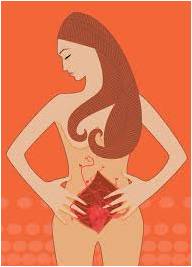 .
- no periods by 2 years after the start of secondary sex changes
<  0.1-2.5% of reproductive age women
Amenorrhea
[Speaker Notes: Custom animation effects: page turns in open book
(Difficult)


Tip: You will need to use drawing guides and the ruler to position the objects on this slide. For instructions on animating an opening book cover, refer to the previous slide (Custom animation effects: open book) for instructions.
 

To display the drawing guides and the ruler, do the following:
On the Home tab, in the Slides group, click Layout, and then click Blank.
Right-click the slide background area, and then click Grid and Guides. In the Grid and Guides dialog box, under Guide settings, select Display drawing guides on screen. (Note: One horizontal and one vertical guide will display on the slide at 0.00, the default position. The spine of the book will be aligned to the vertical drawing guide.) 
On the View tab, in the Show/Hide group, select Ruler. 


To reproduce the first shape in the Inside-left page 1 group on this slide, do the following:
On the Home tab, in the Drawing group, click Shapes, and then under Rectangles, click Rounded Rectangle (second option from the left). On the slide, drag to draw a rounded rectangle.
Select the rounded rectangle. Under Drawing Tools, on the Format tab, in the Size group, do the following:
In the Shape Height box, enter 4.5”. 
In the Shape Width box, enter 3.33”.
On the rounded rectangle, drag the yellow diamond adjustment handle to the left to reduce the amount of rounding on the corners.
On the Home tab, in the bottom right corner of the Drawing group, click the Format Shape dialog box launcher. In the Format Shape dialog box, click Fill in the left pane, select Gradient fill in the Fill pane, and then do the following:
In the Type list, select Linear.
Click the button next to Direction, and then click Linear Left (first row, fifth option from the left).
In the Angle box, enter 180°.
Under Gradient stops, click Add or Remove until two stops appear in the drop-down list. 
Also under Gradient stops, customize the gradient stops that you added as follows:
Select Stop 1 from the list, and then do the following:
In the Stop position box, enter 0%.
Click the button next to Color, and then under Theme Colors click Red, Accent 2, Darker 50% (sixth row, sixth option from the left).
Select Stop 2 from the list, and then do the following: 
In the Stop position box, enter 100%.
Click the button next to Color, and then under Theme Colors click Red Accent 2, Darker 25% (fifth row, sixth option from the left).
Also in the Format Shape dialog box, click Line Color in the left pane. In the Line Color pane, select No line. 
On the slide, drag the rectangle until the right edge is against the vertical drawing guide.
On the Home, tab, in the Drawing group, click the arrow under Arrange, point to Align, and then do the following:
Click Align to Slide.
Click Align Middle.


To reproduce the second shape in the Inside-left page 1 group on this slide, do the following:
On the Home tab, in the Drawing group, click Shapes, and then under Rectangles click Rectangle (first option from the left). On the slide, drag to draw a rectangle.
Select the rectangle. Under Drawing Tools, on the Format tab, in the Size group, do the following:
In the Shape Height box, enter 4.33”. 
In the Shape Width box, enter 3.15”.
On the Home tab, in the bottom right corner of the Drawing group, click the Format Shape dialog box launcher. In the Format Shape dialog box, click Fill in the left pane, select Gradient fill in the Fill pane, and then do the following:
In the Type list, select Linear.
Click the button next to Direction, and then click Linear Left (first row, fifth option from the left).
In the Angle box, enter 180°.
Under Gradient stops, click Add or Remove until five stops appear in the drop-down list. 
Also under Gradient stops, customize the gradient stops that you added as follows:
Select Stop 1 from the list, and then do the following:
In the Stop position box, enter 0%.
Click the button next to Color, and then under Theme Colors click White, Background 1, Darker 35% (fifth row, the first option from the left).
Select Stop 2 from the list, and then do the following: 
In the Stop position box, enter 5%.
Click the button next to Color, and then under Theme Colors click White, Background 1 (first row, first option from the left).
Select Stop 3 from the list, and then do the following: 
In the Stop position box, enter 18%.
Click the button next to Color, and then under Theme Colors click White, Background 1, Darker 5% (second row, first option from the left).
Select Stop 4 from the list, and then do the following: 
In the Stop position box, enter 38%.
Click the button next to Color, and then under Theme Colors click White, Background 1 (first row, first option from the left).
Select Stop 5 from the list, and then do the following: 
In the Stop position box, enter 93%.
Click the button next to Color, and then under Theme Colors click White, Background 1 (first row, first option from the left).
Also in the Format Shape dialog box, click Line Color in the left pane. In the Line Color pane, select No line.
Also in the Format Shape dialog box, click Shadow in the left pane. In the Shadow pane, click the button next to Presets, under Outer click Offset Right (second row, first option from the left), and then do the following:
In the Transparency box, enter 60%.
In the Size box, enter 100%.
In the Blur box, enter 4 pt.
In the Angle box, enter 0°.
In the Distance box, enter 3 pt. 
On the slide, drag the rectangle until the right edge is against the vertical drawing guide. 
On the Home tab, in the Drawing group, click Arrange, point to Align, and then do the following:
Click Align to Slide. 
Click Align Middle.
On the Home tab, in the Editing group, click Select and then click Select All. On the Home tab, in the Drawing group, click Arrange, and then click Group.
On the Home tab, in the Editing group, click Select, and then click Selection Pane. 
In the Selection and Visibility pane, double-click the group to edit the name, and then enter Inside-left page 1.

 
To reproduce the first shape in the Inside-right page 3 group on this slide, do the following:
On the Selection and Visibility pane, select the Inside-left page 1 group.
On the Home tab, in the Clipboard group, click the arrow under Paste, and then click Duplicate.
On the Home tab, in the Drawing group, click Arrange, point to Rotate, and then click More Rotation Options. In the Size and Position dialog box, on the Size tab, under Size and rotation, in the Rotation box, enter 180°.
On the Selection and Visibility pane, double-click the duplicate group to edit the name, and then enter Inside-right.
On the slide, drag the Inside-right group until the left edge is against the vertical drawing guide.
On the Home tab, in the Drawing group, click Arrange, point to Align, and then do the following:
Click Align to Slide.
Click Align Middle.


To reproduce the text box in the Inside-right page 3 group on this slide, do the following:
On the Insert tab, in the Text group, click Text Box. On the slide, drag to draw the text box. 
Enter text  in the text box, and then select the text. On the Home tab, in the Font group, do the following:
In the Font list, select Bodoni MT Condensed.
In the Font Size list, select 16.
Drag the text box onto the right-side page to the right of the vertical drawing guide. 
If the text is wider than the page, drag the adjustment handles on the text box to decrease the width, and then repeat the previous step to reposition. 


To reproduce the page edges in the Inside-right page 3 group on this slide, do the following:
On the Home tab, in the Drawing group, click Shapes, and then under Lines click Line (first option from the left). 
On the slide, press and hold SHIFT, and then drag to draw a straight, vertical line.
Select the vertical line. Under Drawing Tools, on the Format tab, in the Size group, in the Shape Width box, enter 4.32”.
Under Drawing Tools, on the Format tab, in the Shape Styles group, click the arrow to the right of Shape Outline, and then under Theme Colors click White, Background 1, Darker 15% (third row, first option from the left).
On the Home tab, in the Clipboard group, click the arrow under Paste, and then click Duplicate. Repeat this process until there is a total of six lines.
On the slide, drag the lines until they are bunched together in a dense group, no wider than 0.5”. 
In the Selection and Visibility pane, press and hold CTRL, and then select the six straight connectors (lines).
On the Home tab, in the Drawing group, click Arrange, and then do the following:
Point to Align, and then click Align Selected Objects. 
Point to Align, and then click Distribute Horizontally.
Point to Align, and then click Align Middle.
Click Group.  
On the slide, drag the group of lines until the right edge is touching the right edge of the white rectangle to the right of the vertical drawing guide.
On the Home tab, in the Drawing group, click Arrange, point to Align, and then do the following:
Click Align to Slide.
Click Align Middle.
In the Selection and Visibility pane, press and hold CTRL, and then select the group of lines, the text box, and the Inside-right group.
On the Home tab, in the Drawing group, click Arrange, and then click Group.
In the Selection and Visibility pane, double-click the new group to edit the name, and then enter Inside-right page 3.


To reproduce the first shape in the Inside-left page 2 group on this slide, do the following: 
On the Home tab, in the Drawing group, click Shapes, and then under Rectangles click Rectangle (first option from the left). On the slide, drag to draw a rectangle.
Under Drawing Tools, on the Format tab, in the Size group, do the following:
In the Shape Height box, enter 4.33”. 
In the Shape Width box, enter 3.15”.
On the Home tab, in the bottom right corner of the Drawing group, click the Format Shape dialog box launcher. In the Format Shape dialog box, click Fill in the left pane, select Gradient fill in the Fill pane, and then do the following:
In the Type list, select Linear.
Click the button next to Direction, and then click Linear Left (first row, fifth option from the left).
In the Angle box, enter 180°.
Under Gradient stops, click Add or Remove until five stops appear in the drop-down list. 
Also under Gradient stops, customize the gradient stops that you added as follows:
Select Stop 1 from the list, and then do the following:
In the Stop position box, enter 0%.
Click the button next to Color, and then under Theme Colors click White, Background 1, Darker 35% (fifth row, first option from the left).
Select Stop 2 from the list, and then do the following: 
In the Stop position box, enter 5%.
Click the button next to Color, and then under Theme Colors click White, Background 1 (first row, first option from the left).
Select Stop 3 from the list, and then do the following: 
In the Stop position box, enter 18%.
Click the button next to Color, and then under Theme Colors click White, Background 1, Darker 5% (second row, first option from the left).
Select Stop 4 from the list, and then do the following: 
In the Stop position box, enter 38%.
Click the button next to Color, and then under Theme Colors click White, Background 1 (first row, first option from the left).
Select Stop 5 from the list, and then do the following: 
In the Stop position box, enter 93%.
Click the button next to Color, and then under Theme Colors click White, Background 1 (first row, first option from the left).
Also in the Format Shape dialog box, click Line Color in the left pane. In the Line Color pane, select No line.
Also in the Format Shape dialog box, click Shadow in the left pane. In the Shadow pane, click the button next to Presets, under Outer click Offset Right (second row, first option from the left), and then do the following:
In the Transparency box, enter 60%.
In the Size box, enter 100%.
In the Blur box, enter 4 pt.
In the Angle box, enter 0°.
In the Distance box, enter 3 pt.
On the slide, drag the rectangle until the right edge is against the vertical drawing guide.
On the Home tab, in the Drawing group, click the arrow under Arrange, point to Align, and then do the following:
Click Align to Slide.
Click Align Middle.


To reproduce the page edge in the Inside-left page 2 group on this slide, do the following: 
On the Home tab, in the Drawing group, click Shapes, and then under Lines click Line (first option from the left). 
On the slide, press and hold SHIFT, and then drag to draw a straight, vertical line.
Select the vertical line. Under Drawing Tools, on the Format tab, in the Size group, in the Shape Width box, enter 4.32”.
Under Drawing Tools, on the Format tab, in the Shape Styles group, click the arrow next to Shape Outline, and then under Theme Colors click White, Background 1, Darker 15% (third row, first option from the left).
On the slide, drag the line near the edge of the left-side page (white rectangle to the left of the vertical drawing guide). 
On the Home tab, in the Drawing group, click Arrange, point to Align, and then do the following:
Click Align to Slide.
Click Align Middle.
In the Selection and Visibility pane, press and hold CTRL, and then select the rectangle and the straight connector (line).
On the Home tab, in the Drawing group, click the arrow under Arrange, and then click Group.
In the Selection and Visibility pane, double-click the new group to edit the name, and then enter Inside-left page 2.


To reproduce the first shape in the Inside-right page 2 group on this slide, do the following: 
In the Selection and Visibility pane, select the Inside-left page 2 group.
On the Home tab, in the Clipboard group, click the arrow under Paste, and then click Duplicate.
With the duplicate group still selected, on the Home tab, in the Drawing group, click Arrange, point to Rotate, and then click More Rotation Options. In the Size and Position dialog box, on the Size tab, under Size and rotation, in the Rotation box, enter 180°.
In the Selection and Visibility pane, double-click the duplicate group to edit the name, and then enter Inside-right.
In the Selection and Visibility pane, select the new Inside-right group. On the slide, drag the selected group until the left edge is against the vertical drawing guide.
On the Home, tab, in the Drawing group, click Arrange, point to Align, and then do the following:
Click Align to Slide.
Click Align Middle. 
On the Insert tab, in the Illustrations group, click Picture. In the Insert Picture dialog box, select a picture, and then click Insert.
On the slide, select the picture. Under Picture Tools, on the Format tab, in the bottom right corner of the Size group, click the Size and Position dialog box launcher. Select the picture. Under Picture Tools, on the Format tab, in the bottom right corner of the Size group, click the Size and Position dialog box launcher. In the Size and Position  dialog box, on the Size tab, resize or crop the picture as needed so that under Size and rotate, the Height box is set to 1.4”  and the Width box is set to 2.1”. Resize the picture under Size and rotate by entering values into the Height and Width boxes. Crop the picture under Crop from by entering values into the Left, Right, Top, and Bottom boxes. 
On the slide, drag the picture until the left edge is 0.5” to the right of the vertical drawing guide and the bottom edge is 0.5” above the horizontal drawing guide.


To reproduce the text box in the Inside-right page 2 group on this slide, do the following: 
On the Insert tab, in the Text group, click Text Box. On the slide, drag to draw the text box. 
Enter text in the text box, and then select the text. On the Home tab, in the Font group, do the following:
In the Font list, select Bodoni MT Condensed.
In the Font Size list, select 16.
On the slide, drag the text box until the left edge of the text is 0.5” to the right of the vertical drawing guide and the top edge of the text is against the horizontal drawing guide.
If the text is too wide for the page, drag the adjustment handles on the text box to adjust the width, and then repeat the previous step to reposition. 


To reproduce the page edges in the Inside-right page 2 group on this slide, do the following: 
In the Selection and Visibility pane, select the Inside-right group you just created. On the Home tab, in the Drawing group, click Arrange, and then click Ungroup.
In the Selection and Visibility pane, select the straight connector (line) that you just ungrouped from the page. On the Home tab, in the Clipboard group, click the arrow under Paste, and then click Duplicate. Repeat this process for a total of six lines. 
On the slide, drag the six lines until they are bunched together in a dense group, no wider than 0.5”. 
In the Selection and Visibility pane, press and hold CTRL, and then select the six straight connectors (lines). On the Home tab, in the Drawing group, click Arrange, point to Align, and then do the following:
Click Align Selected Objects.
Click Distribute Horizontally.
Click Align Middle. 
With the group of lines still selected, on the Home tab, in the Drawing group, click Arrange, and then click Group.
On the slide, drag the group until the right edge of the group of lines is touching the right edge of the page.
On the Home tab, in the Drawing group, click Arrange, point to Align, and then do the following:
Click Align to Slide.
Click Align Middle.
In the Selection and Visibility pane, press and hold CTRL, and then select the new group of lines and the rectangle. On the Home tab, in the Drawing group, click the arrow under Arrange, and then click Group.
Also in the Selection and Visibility pane, double-click the new group to edit the name, and then enter Inside-right.
Also in the Selection and Visibility pane, press and hold CTRL, and then select the Inside-right group, the text box, and the picture. On the Home tab, in the Drawing group, click Arrange, and then click Group.
In the Selection and Visibility pane, double-click the new group to edit the name, and then enter Inside-right page 2.


To reproduce the first shape in the Inside-left page 3 group, do the following: 
In the Selection and Visibility pane, select the Inside-left page 2 group.
On the Home tab, in the Clipboard group, click the arrow under Paste, and then click Duplicate. 
In the Selection and Visibility pane, double-click the duplicate group to edit the name, and then enter Inside-left.
On the slide, drag the rectangle until the right edge is against the vertical drawing guide.
On the Home, tab, in the Drawing group, click Arrange, point to Align, and then do the following:
Click Align to Slide.
Click Align Middle. 


To reproduce the picture in the Inside-left page 3 group, do the following: 
On the Insert tab, in the Illustrations group, click Picture. In the Insert Picture dialog box, select a picture, and then click Insert.
On the slide, select the picture. Under Picture Tools, on the Format tab, in the bottom right corner of the Size group, click the Size and Position dialog box launcher. In the Size and Position dialog box, on the Size tab, resize or crop the picture as needed so that under Size and rotate, the Height box is set to 1.4” and the Width box is set to 2.1”. Resize the picture under Size and rotate by entering values into the Height and Width boxes. Crop the picture under Crop from by entering values into the Left, Right, Top, and Bottom boxes. 
On the slide, drag the picture until the left edge is 0.5” to the right of the vertical drawing guide and the top edge is 0.25” below the horizontal drawing guide.


To reproduce the text box in the Inside-left page 3 group, do the following: 
On the Insert tab, in the Text group, click Text Box, and then on the slide, drag to draw the text box. 
Enter text in the text box, and then select the text. On the Home tab, in the Font group, do the following:
In the Font list, select Bodoni MT Condensed. 
In the Font Size list, select 16.
On the slide, drag the text box until the right edge of the text is 0.5” to the left of the vertical drawing guide and the bottom edge of the text is 0.25” above the horizontal drawing guide.
If the text is too wide for the page, drag the adjustment handles on the text box to decrease the width, and then repeat the previous step to reposition. 


To reproduce the page edges in the Inside-left page 3 group, do the following: 
In the Selection and Visibility pane, select the Inside-left group you just created. On the Home tab, in the Drawing group, click Arrange, and then click Ungroup.
In the Selection and Visibility pane, select the straight connector (line) that you just ungrouped from the page. On the Home tab, in the Clipboard group, click the arrow under Paste, and then click Duplicate. 
On the slide, drag the duplicate line until it is very close to the original line. 
In the Selection and Visibility pane, press and hold CTRL, and then select the two straight connectors (lines). On the Home tab, in the Drawing group, click Arrange, point to Align, and then do the following:
Click Align Selected Objects.
Click Align Middle. 
With the group of lines still selected, on the Home tab, in the Drawing group, click Arrange, and then click Group.
On the slide, drag the group until the left edge of the group of lines is touching the left edge of the rectangle.
On the Home tab, in the Drawing group, click Arrange, point to Align, and then do the following:
Click Align to Slide.
Click Align Middle.
In the Selection and Visibility pane, press and hold CTRL, and then select the new group of lines, the rectangle, the text box, and the picture. On the Home tab, in the Drawing group, click the arrow under Arrange, and then click Group.
Also in the Selection and Visibility pane, double-click the new group to edit the name, and then enter Inside-left page 3.


To reproduce the first shape in the Inside-right page 1 group on this slide, do the following:
In the Selection and Visibility pane, select the Inside-left page 2 group.
On the Home tab, in the Clipboard group, click the arrow under Paste, and then click Duplicate.
In the Selection and Visibility pane, double-click the new group to edit the name, and then enter Inside-right.
In the Selection and Visibility pane, select the Inside-right group. On the Home tab, in the Drawing group, click Arrange, point to Rotate, and then click More Rotation Options. In the Size and Position dialog box, on the Size tab, under Size and rotation, in the Rotation box, enter 180°.
On the slide, drag the group until the left edge is against the vertical drawing guide. 
On the Home tab, in the Drawing group, click Arrange, point to Align, and then do the following:
Click Align to Slide.
Click Align Middle. 


To reproduce the text box in the Inside-right page 1 group on this slide, do the following:
On the Insert tab, in the Text group, click Text Box. Drag to draw a text box on the slide.
Enter text in the text box (to match the example above, enter Introduction), and then select the text. On the Home tab, in the Font group, do the following:
In the Font list, select Vivaldi.
In the Font Size list, select 18.
On the Home tab, in the Paragraph group, click Center to center the text in the text box.
On the slide, drag the text box until the left edge of the text is 0.75” to the right of the vertical drawing guide and the bottom edge of the text is 0.5” above the horizontal drawing guide.
If the text is too wide for the page, drag the adjustment handles on the text box to decrease the width, and then repeat the previous step to reposition. 


To reproduce the page edges in the Inside-right page 1 group on this slide, do the following:
In the Selection and Visibility pane, select the Inside-right group you just created. On the Home tab, in the Drawing group, click Arrange, and then click Ungroup.
In the Selection and Visibility pane, select the straight connector (line) that you just ungrouped from the page. On the Home tab, in the Clipboard group, click the arrow under Paste, and then click Duplicate. Repeat this process for a total of six lines. 
On the slide, drag the six lines until they are bunched together in a dense group, no wider than 0.5”. 
In the Selection and Visibility pane, press and hold CTRL, and then select the six straight connectors (lines). On the Home tab, in the Drawing group, click Arrange, point to Align, and then do the following:
Click Align Selected Objects.
Click Distribute Horizontally.
Click Align Middle. 
With the group of lines still selected, on the Home tab, in the Drawing group, click Arrange, and then click Group.
On the slide, drag the group until the right edge of the group of lines is touching the right edge of the page.
On the Home tab, in the Drawing group, click Arrange, point to Align, and then do the following:
Click Align to Slide.
Click Align Middle.
In the Selection and Visibility pane, press and hold CTRL, and then select the new group of lines, the rectangle, and the text box. On the Home tab, in the Drawing group, click the arrow under Arrange, and then click Group.
Also in the Selection and Visibility pane, press and hold CTRL, double-click the new group to edit the name, and then enter Inside-right page 1.
Right-click the slide background area, and then click Grid and Guides. In the Grid and Guides dialog box, under Guide settings, clear Display drawing guides on screen.
On the View tab, in the Show/Hide group, clear Ruler.


In the Selection and Visibility pane, the final arrangement of the six groups of objects should be the following (from top to bottom):
Inside-right page 1
Inside-left page 3
Inside-right page 2 
Inside-left page 2
Inside-right page 3
Inside-left page 1


To move a group of objects up in the Selection and Visibility pane, do the following:
In the Selection and Visibility pane, select the group of objects.
On the Home tab, in the Drawing group, click Arrange, and then click Bring Forward.

To move a group of objects down in the Selection and Visibility pane, do the following:
In the Selection and Visibility pane, select the group of objects.
On the Home tab, in the Drawing group, click Arrange, and then click Send Backward.


To reproduce the animation effects on this slide, do the following:
On the Animations tab, in the Animations group, click Custom Animation. 
In the Selection and Visibility pane, select the Inside-right page 1 group. In the Custom Animation task pane, do the following:
Click Add Effect, point to Exit, and then click More Effects. In the Add Exit Effect dialog box, under Moderate, click Collapse.
Select the first animation effect (collapse effect for the Inside-right page 1 group). Under Modify: Collapse, do the following:
In the Start list, select With Previous. 
In the Direction list, select To Left.
In the Speed list, select Fast. 
In the Selection and Visibility pane, select the Inside-left page 2 group. In the Custom Animation task pane, do the following:
Click Add Effect, point to Entrance, and then click More Effects. In the Add Entrance Effect dialog box, under Moderate, click Stretch.
Select the second animation effect (stretch effect for the Inside-left page 2 group). Under Modify: Stretch, do the following:
In the Start list, select After Previous.
In the Direction list, select From Right. 
In the Speed list, select Fast. 
In the Selection and Visibility pane, select the Inside-right page 2 group. In the Custom Animation task pane, do the following:
Click Add Effect, point to Exit, and then click More Effects. In the Add Exit Effect dialog box, under Moderate, click Collapse.
Select the third animation effect (collapse effect for the Inside-right page 2 group). Under Modify: Collapse, do the following:
In the Start list, select On Click.
In the Direction list, select To Left.
In the Speed list, select Fast. 
In the Selection and Visibility pane, select the Inside-left page 3 group. In the Custom Animation task pane, do the following:
Click Add Effect, point to Entrance, and then click More Effects. In the Add Entrance Effect dialog box, under Moderate, click Stretch.
Select the fourth animation effect (stretch effect for the Inside-left page 3 group). Under Modify: Stretch, do the following:
In the Start list, select After Previous.
In the Direction list, select From Right. 
In the Speed list, select Fast. 


To reproduce the background effects on this slide, do the following:
Right-click the slide background area, and then click Format Background. In the Format Background dialog box, click Fill in the left pane, select Gradient fill in the Fill pane, and then do the following:
In the Type list, select Linear.
Click the button next to Direction, and then click Linear Down (first row, second option from the left).
Under Gradient stops, click Add or Remove until two stops appear in the drop-down list.
Also under Gradient stops, customize the gradient stops that you added as follows:
Select Stop 1 from the list, and then do the following:
In the Stop position box, enter 63%.
Click the button next to Color, and then under Theme Colors click Black, Text 1 (first row, second option from the left).
Select Stop 2 from the list, and then do the following: 
In the Stop position box, enter 100%.
Click the button next to Color, and then under Theme Colors click Black, Text 1, Lighter 50% (second row, fifth option from the left).]
Secondary amenorrhea is defined as cessation of previously regular menses for 3 months or longer, cessation of previously irregular menses for 6 months or longer, 2 or fewer than 9 menstrual cycles per year in females with oligomenorrhea
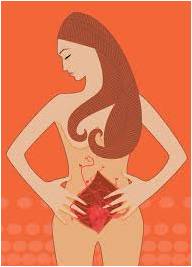 .
Amenorrhea
[Speaker Notes: Custom animation effects: page turns in open book
(Difficult)


Tip: You will need to use drawing guides and the ruler to position the objects on this slide. For instructions on animating an opening book cover, refer to the previous slide (Custom animation effects: open book) for instructions.
 

To display the drawing guides and the ruler, do the following:
On the Home tab, in the Slides group, click Layout, and then click Blank.
Right-click the slide background area, and then click Grid and Guides. In the Grid and Guides dialog box, under Guide settings, select Display drawing guides on screen. (Note: One horizontal and one vertical guide will display on the slide at 0.00, the default position. The spine of the book will be aligned to the vertical drawing guide.) 
On the View tab, in the Show/Hide group, select Ruler. 


To reproduce the first shape in the Inside-left page 1 group on this slide, do the following:
On the Home tab, in the Drawing group, click Shapes, and then under Rectangles, click Rounded Rectangle (second option from the left). On the slide, drag to draw a rounded rectangle.
Select the rounded rectangle. Under Drawing Tools, on the Format tab, in the Size group, do the following:
In the Shape Height box, enter 4.5”. 
In the Shape Width box, enter 3.33”.
On the rounded rectangle, drag the yellow diamond adjustment handle to the left to reduce the amount of rounding on the corners.
On the Home tab, in the bottom right corner of the Drawing group, click the Format Shape dialog box launcher. In the Format Shape dialog box, click Fill in the left pane, select Gradient fill in the Fill pane, and then do the following:
In the Type list, select Linear.
Click the button next to Direction, and then click Linear Left (first row, fifth option from the left).
In the Angle box, enter 180°.
Under Gradient stops, click Add or Remove until two stops appear in the drop-down list. 
Also under Gradient stops, customize the gradient stops that you added as follows:
Select Stop 1 from the list, and then do the following:
In the Stop position box, enter 0%.
Click the button next to Color, and then under Theme Colors click Red, Accent 2, Darker 50% (sixth row, sixth option from the left).
Select Stop 2 from the list, and then do the following: 
In the Stop position box, enter 100%.
Click the button next to Color, and then under Theme Colors click Red Accent 2, Darker 25% (fifth row, sixth option from the left).
Also in the Format Shape dialog box, click Line Color in the left pane. In the Line Color pane, select No line. 
On the slide, drag the rectangle until the right edge is against the vertical drawing guide.
On the Home, tab, in the Drawing group, click the arrow under Arrange, point to Align, and then do the following:
Click Align to Slide.
Click Align Middle.


To reproduce the second shape in the Inside-left page 1 group on this slide, do the following:
On the Home tab, in the Drawing group, click Shapes, and then under Rectangles click Rectangle (first option from the left). On the slide, drag to draw a rectangle.
Select the rectangle. Under Drawing Tools, on the Format tab, in the Size group, do the following:
In the Shape Height box, enter 4.33”. 
In the Shape Width box, enter 3.15”.
On the Home tab, in the bottom right corner of the Drawing group, click the Format Shape dialog box launcher. In the Format Shape dialog box, click Fill in the left pane, select Gradient fill in the Fill pane, and then do the following:
In the Type list, select Linear.
Click the button next to Direction, and then click Linear Left (first row, fifth option from the left).
In the Angle box, enter 180°.
Under Gradient stops, click Add or Remove until five stops appear in the drop-down list. 
Also under Gradient stops, customize the gradient stops that you added as follows:
Select Stop 1 from the list, and then do the following:
In the Stop position box, enter 0%.
Click the button next to Color, and then under Theme Colors click White, Background 1, Darker 35% (fifth row, the first option from the left).
Select Stop 2 from the list, and then do the following: 
In the Stop position box, enter 5%.
Click the button next to Color, and then under Theme Colors click White, Background 1 (first row, first option from the left).
Select Stop 3 from the list, and then do the following: 
In the Stop position box, enter 18%.
Click the button next to Color, and then under Theme Colors click White, Background 1, Darker 5% (second row, first option from the left).
Select Stop 4 from the list, and then do the following: 
In the Stop position box, enter 38%.
Click the button next to Color, and then under Theme Colors click White, Background 1 (first row, first option from the left).
Select Stop 5 from the list, and then do the following: 
In the Stop position box, enter 93%.
Click the button next to Color, and then under Theme Colors click White, Background 1 (first row, first option from the left).
Also in the Format Shape dialog box, click Line Color in the left pane. In the Line Color pane, select No line.
Also in the Format Shape dialog box, click Shadow in the left pane. In the Shadow pane, click the button next to Presets, under Outer click Offset Right (second row, first option from the left), and then do the following:
In the Transparency box, enter 60%.
In the Size box, enter 100%.
In the Blur box, enter 4 pt.
In the Angle box, enter 0°.
In the Distance box, enter 3 pt. 
On the slide, drag the rectangle until the right edge is against the vertical drawing guide. 
On the Home tab, in the Drawing group, click Arrange, point to Align, and then do the following:
Click Align to Slide. 
Click Align Middle.
On the Home tab, in the Editing group, click Select and then click Select All. On the Home tab, in the Drawing group, click Arrange, and then click Group.
On the Home tab, in the Editing group, click Select, and then click Selection Pane. 
In the Selection and Visibility pane, double-click the group to edit the name, and then enter Inside-left page 1.

 
To reproduce the first shape in the Inside-right page 3 group on this slide, do the following:
On the Selection and Visibility pane, select the Inside-left page 1 group.
On the Home tab, in the Clipboard group, click the arrow under Paste, and then click Duplicate.
On the Home tab, in the Drawing group, click Arrange, point to Rotate, and then click More Rotation Options. In the Size and Position dialog box, on the Size tab, under Size and rotation, in the Rotation box, enter 180°.
On the Selection and Visibility pane, double-click the duplicate group to edit the name, and then enter Inside-right.
On the slide, drag the Inside-right group until the left edge is against the vertical drawing guide.
On the Home tab, in the Drawing group, click Arrange, point to Align, and then do the following:
Click Align to Slide.
Click Align Middle.


To reproduce the text box in the Inside-right page 3 group on this slide, do the following:
On the Insert tab, in the Text group, click Text Box. On the slide, drag to draw the text box. 
Enter text  in the text box, and then select the text. On the Home tab, in the Font group, do the following:
In the Font list, select Bodoni MT Condensed.
In the Font Size list, select 16.
Drag the text box onto the right-side page to the right of the vertical drawing guide. 
If the text is wider than the page, drag the adjustment handles on the text box to decrease the width, and then repeat the previous step to reposition. 


To reproduce the page edges in the Inside-right page 3 group on this slide, do the following:
On the Home tab, in the Drawing group, click Shapes, and then under Lines click Line (first option from the left). 
On the slide, press and hold SHIFT, and then drag to draw a straight, vertical line.
Select the vertical line. Under Drawing Tools, on the Format tab, in the Size group, in the Shape Width box, enter 4.32”.
Under Drawing Tools, on the Format tab, in the Shape Styles group, click the arrow to the right of Shape Outline, and then under Theme Colors click White, Background 1, Darker 15% (third row, first option from the left).
On the Home tab, in the Clipboard group, click the arrow under Paste, and then click Duplicate. Repeat this process until there is a total of six lines.
On the slide, drag the lines until they are bunched together in a dense group, no wider than 0.5”. 
In the Selection and Visibility pane, press and hold CTRL, and then select the six straight connectors (lines).
On the Home tab, in the Drawing group, click Arrange, and then do the following:
Point to Align, and then click Align Selected Objects. 
Point to Align, and then click Distribute Horizontally.
Point to Align, and then click Align Middle.
Click Group.  
On the slide, drag the group of lines until the right edge is touching the right edge of the white rectangle to the right of the vertical drawing guide.
On the Home tab, in the Drawing group, click Arrange, point to Align, and then do the following:
Click Align to Slide.
Click Align Middle.
In the Selection and Visibility pane, press and hold CTRL, and then select the group of lines, the text box, and the Inside-right group.
On the Home tab, in the Drawing group, click Arrange, and then click Group.
In the Selection and Visibility pane, double-click the new group to edit the name, and then enter Inside-right page 3.


To reproduce the first shape in the Inside-left page 2 group on this slide, do the following: 
On the Home tab, in the Drawing group, click Shapes, and then under Rectangles click Rectangle (first option from the left). On the slide, drag to draw a rectangle.
Under Drawing Tools, on the Format tab, in the Size group, do the following:
In the Shape Height box, enter 4.33”. 
In the Shape Width box, enter 3.15”.
On the Home tab, in the bottom right corner of the Drawing group, click the Format Shape dialog box launcher. In the Format Shape dialog box, click Fill in the left pane, select Gradient fill in the Fill pane, and then do the following:
In the Type list, select Linear.
Click the button next to Direction, and then click Linear Left (first row, fifth option from the left).
In the Angle box, enter 180°.
Under Gradient stops, click Add or Remove until five stops appear in the drop-down list. 
Also under Gradient stops, customize the gradient stops that you added as follows:
Select Stop 1 from the list, and then do the following:
In the Stop position box, enter 0%.
Click the button next to Color, and then under Theme Colors click White, Background 1, Darker 35% (fifth row, first option from the left).
Select Stop 2 from the list, and then do the following: 
In the Stop position box, enter 5%.
Click the button next to Color, and then under Theme Colors click White, Background 1 (first row, first option from the left).
Select Stop 3 from the list, and then do the following: 
In the Stop position box, enter 18%.
Click the button next to Color, and then under Theme Colors click White, Background 1, Darker 5% (second row, first option from the left).
Select Stop 4 from the list, and then do the following: 
In the Stop position box, enter 38%.
Click the button next to Color, and then under Theme Colors click White, Background 1 (first row, first option from the left).
Select Stop 5 from the list, and then do the following: 
In the Stop position box, enter 93%.
Click the button next to Color, and then under Theme Colors click White, Background 1 (first row, first option from the left).
Also in the Format Shape dialog box, click Line Color in the left pane. In the Line Color pane, select No line.
Also in the Format Shape dialog box, click Shadow in the left pane. In the Shadow pane, click the button next to Presets, under Outer click Offset Right (second row, first option from the left), and then do the following:
In the Transparency box, enter 60%.
In the Size box, enter 100%.
In the Blur box, enter 4 pt.
In the Angle box, enter 0°.
In the Distance box, enter 3 pt.
On the slide, drag the rectangle until the right edge is against the vertical drawing guide.
On the Home tab, in the Drawing group, click the arrow under Arrange, point to Align, and then do the following:
Click Align to Slide.
Click Align Middle.


To reproduce the page edge in the Inside-left page 2 group on this slide, do the following: 
On the Home tab, in the Drawing group, click Shapes, and then under Lines click Line (first option from the left). 
On the slide, press and hold SHIFT, and then drag to draw a straight, vertical line.
Select the vertical line. Under Drawing Tools, on the Format tab, in the Size group, in the Shape Width box, enter 4.32”.
Under Drawing Tools, on the Format tab, in the Shape Styles group, click the arrow next to Shape Outline, and then under Theme Colors click White, Background 1, Darker 15% (third row, first option from the left).
On the slide, drag the line near the edge of the left-side page (white rectangle to the left of the vertical drawing guide). 
On the Home tab, in the Drawing group, click Arrange, point to Align, and then do the following:
Click Align to Slide.
Click Align Middle.
In the Selection and Visibility pane, press and hold CTRL, and then select the rectangle and the straight connector (line).
On the Home tab, in the Drawing group, click the arrow under Arrange, and then click Group.
In the Selection and Visibility pane, double-click the new group to edit the name, and then enter Inside-left page 2.


To reproduce the first shape in the Inside-right page 2 group on this slide, do the following: 
In the Selection and Visibility pane, select the Inside-left page 2 group.
On the Home tab, in the Clipboard group, click the arrow under Paste, and then click Duplicate.
With the duplicate group still selected, on the Home tab, in the Drawing group, click Arrange, point to Rotate, and then click More Rotation Options. In the Size and Position dialog box, on the Size tab, under Size and rotation, in the Rotation box, enter 180°.
In the Selection and Visibility pane, double-click the duplicate group to edit the name, and then enter Inside-right.
In the Selection and Visibility pane, select the new Inside-right group. On the slide, drag the selected group until the left edge is against the vertical drawing guide.
On the Home, tab, in the Drawing group, click Arrange, point to Align, and then do the following:
Click Align to Slide.
Click Align Middle. 
On the Insert tab, in the Illustrations group, click Picture. In the Insert Picture dialog box, select a picture, and then click Insert.
On the slide, select the picture. Under Picture Tools, on the Format tab, in the bottom right corner of the Size group, click the Size and Position dialog box launcher. Select the picture. Under Picture Tools, on the Format tab, in the bottom right corner of the Size group, click the Size and Position dialog box launcher. In the Size and Position  dialog box, on the Size tab, resize or crop the picture as needed so that under Size and rotate, the Height box is set to 1.4”  and the Width box is set to 2.1”. Resize the picture under Size and rotate by entering values into the Height and Width boxes. Crop the picture under Crop from by entering values into the Left, Right, Top, and Bottom boxes. 
On the slide, drag the picture until the left edge is 0.5” to the right of the vertical drawing guide and the bottom edge is 0.5” above the horizontal drawing guide.


To reproduce the text box in the Inside-right page 2 group on this slide, do the following: 
On the Insert tab, in the Text group, click Text Box. On the slide, drag to draw the text box. 
Enter text in the text box, and then select the text. On the Home tab, in the Font group, do the following:
In the Font list, select Bodoni MT Condensed.
In the Font Size list, select 16.
On the slide, drag the text box until the left edge of the text is 0.5” to the right of the vertical drawing guide and the top edge of the text is against the horizontal drawing guide.
If the text is too wide for the page, drag the adjustment handles on the text box to adjust the width, and then repeat the previous step to reposition. 


To reproduce the page edges in the Inside-right page 2 group on this slide, do the following: 
In the Selection and Visibility pane, select the Inside-right group you just created. On the Home tab, in the Drawing group, click Arrange, and then click Ungroup.
In the Selection and Visibility pane, select the straight connector (line) that you just ungrouped from the page. On the Home tab, in the Clipboard group, click the arrow under Paste, and then click Duplicate. Repeat this process for a total of six lines. 
On the slide, drag the six lines until they are bunched together in a dense group, no wider than 0.5”. 
In the Selection and Visibility pane, press and hold CTRL, and then select the six straight connectors (lines). On the Home tab, in the Drawing group, click Arrange, point to Align, and then do the following:
Click Align Selected Objects.
Click Distribute Horizontally.
Click Align Middle. 
With the group of lines still selected, on the Home tab, in the Drawing group, click Arrange, and then click Group.
On the slide, drag the group until the right edge of the group of lines is touching the right edge of the page.
On the Home tab, in the Drawing group, click Arrange, point to Align, and then do the following:
Click Align to Slide.
Click Align Middle.
In the Selection and Visibility pane, press and hold CTRL, and then select the new group of lines and the rectangle. On the Home tab, in the Drawing group, click the arrow under Arrange, and then click Group.
Also in the Selection and Visibility pane, double-click the new group to edit the name, and then enter Inside-right.
Also in the Selection and Visibility pane, press and hold CTRL, and then select the Inside-right group, the text box, and the picture. On the Home tab, in the Drawing group, click Arrange, and then click Group.
In the Selection and Visibility pane, double-click the new group to edit the name, and then enter Inside-right page 2.


To reproduce the first shape in the Inside-left page 3 group, do the following: 
In the Selection and Visibility pane, select the Inside-left page 2 group.
On the Home tab, in the Clipboard group, click the arrow under Paste, and then click Duplicate. 
In the Selection and Visibility pane, double-click the duplicate group to edit the name, and then enter Inside-left.
On the slide, drag the rectangle until the right edge is against the vertical drawing guide.
On the Home, tab, in the Drawing group, click Arrange, point to Align, and then do the following:
Click Align to Slide.
Click Align Middle. 


To reproduce the picture in the Inside-left page 3 group, do the following: 
On the Insert tab, in the Illustrations group, click Picture. In the Insert Picture dialog box, select a picture, and then click Insert.
On the slide, select the picture. Under Picture Tools, on the Format tab, in the bottom right corner of the Size group, click the Size and Position dialog box launcher. In the Size and Position dialog box, on the Size tab, resize or crop the picture as needed so that under Size and rotate, the Height box is set to 1.4” and the Width box is set to 2.1”. Resize the picture under Size and rotate by entering values into the Height and Width boxes. Crop the picture under Crop from by entering values into the Left, Right, Top, and Bottom boxes. 
On the slide, drag the picture until the left edge is 0.5” to the right of the vertical drawing guide and the top edge is 0.25” below the horizontal drawing guide.


To reproduce the text box in the Inside-left page 3 group, do the following: 
On the Insert tab, in the Text group, click Text Box, and then on the slide, drag to draw the text box. 
Enter text in the text box, and then select the text. On the Home tab, in the Font group, do the following:
In the Font list, select Bodoni MT Condensed. 
In the Font Size list, select 16.
On the slide, drag the text box until the right edge of the text is 0.5” to the left of the vertical drawing guide and the bottom edge of the text is 0.25” above the horizontal drawing guide.
If the text is too wide for the page, drag the adjustment handles on the text box to decrease the width, and then repeat the previous step to reposition. 


To reproduce the page edges in the Inside-left page 3 group, do the following: 
In the Selection and Visibility pane, select the Inside-left group you just created. On the Home tab, in the Drawing group, click Arrange, and then click Ungroup.
In the Selection and Visibility pane, select the straight connector (line) that you just ungrouped from the page. On the Home tab, in the Clipboard group, click the arrow under Paste, and then click Duplicate. 
On the slide, drag the duplicate line until it is very close to the original line. 
In the Selection and Visibility pane, press and hold CTRL, and then select the two straight connectors (lines). On the Home tab, in the Drawing group, click Arrange, point to Align, and then do the following:
Click Align Selected Objects.
Click Align Middle. 
With the group of lines still selected, on the Home tab, in the Drawing group, click Arrange, and then click Group.
On the slide, drag the group until the left edge of the group of lines is touching the left edge of the rectangle.
On the Home tab, in the Drawing group, click Arrange, point to Align, and then do the following:
Click Align to Slide.
Click Align Middle.
In the Selection and Visibility pane, press and hold CTRL, and then select the new group of lines, the rectangle, the text box, and the picture. On the Home tab, in the Drawing group, click the arrow under Arrange, and then click Group.
Also in the Selection and Visibility pane, double-click the new group to edit the name, and then enter Inside-left page 3.


To reproduce the first shape in the Inside-right page 1 group on this slide, do the following:
In the Selection and Visibility pane, select the Inside-left page 2 group.
On the Home tab, in the Clipboard group, click the arrow under Paste, and then click Duplicate.
In the Selection and Visibility pane, double-click the new group to edit the name, and then enter Inside-right.
In the Selection and Visibility pane, select the Inside-right group. On the Home tab, in the Drawing group, click Arrange, point to Rotate, and then click More Rotation Options. In the Size and Position dialog box, on the Size tab, under Size and rotation, in the Rotation box, enter 180°.
On the slide, drag the group until the left edge is against the vertical drawing guide. 
On the Home tab, in the Drawing group, click Arrange, point to Align, and then do the following:
Click Align to Slide.
Click Align Middle. 


To reproduce the text box in the Inside-right page 1 group on this slide, do the following:
On the Insert tab, in the Text group, click Text Box. Drag to draw a text box on the slide.
Enter text in the text box (to match the example above, enter Introduction), and then select the text. On the Home tab, in the Font group, do the following:
In the Font list, select Vivaldi.
In the Font Size list, select 18.
On the Home tab, in the Paragraph group, click Center to center the text in the text box.
On the slide, drag the text box until the left edge of the text is 0.75” to the right of the vertical drawing guide and the bottom edge of the text is 0.5” above the horizontal drawing guide.
If the text is too wide for the page, drag the adjustment handles on the text box to decrease the width, and then repeat the previous step to reposition. 


To reproduce the page edges in the Inside-right page 1 group on this slide, do the following:
In the Selection and Visibility pane, select the Inside-right group you just created. On the Home tab, in the Drawing group, click Arrange, and then click Ungroup.
In the Selection and Visibility pane, select the straight connector (line) that you just ungrouped from the page. On the Home tab, in the Clipboard group, click the arrow under Paste, and then click Duplicate. Repeat this process for a total of six lines. 
On the slide, drag the six lines until they are bunched together in a dense group, no wider than 0.5”. 
In the Selection and Visibility pane, press and hold CTRL, and then select the six straight connectors (lines). On the Home tab, in the Drawing group, click Arrange, point to Align, and then do the following:
Click Align Selected Objects.
Click Distribute Horizontally.
Click Align Middle. 
With the group of lines still selected, on the Home tab, in the Drawing group, click Arrange, and then click Group.
On the slide, drag the group until the right edge of the group of lines is touching the right edge of the page.
On the Home tab, in the Drawing group, click Arrange, point to Align, and then do the following:
Click Align to Slide.
Click Align Middle.
In the Selection and Visibility pane, press and hold CTRL, and then select the new group of lines, the rectangle, and the text box. On the Home tab, in the Drawing group, click the arrow under Arrange, and then click Group.
Also in the Selection and Visibility pane, press and hold CTRL, double-click the new group to edit the name, and then enter Inside-right page 1.
Right-click the slide background area, and then click Grid and Guides. In the Grid and Guides dialog box, under Guide settings, clear Display drawing guides on screen.
On the View tab, in the Show/Hide group, clear Ruler.


In the Selection and Visibility pane, the final arrangement of the six groups of objects should be the following (from top to bottom):
Inside-right page 1
Inside-left page 3
Inside-right page 2 
Inside-left page 2
Inside-right page 3
Inside-left page 1


To move a group of objects up in the Selection and Visibility pane, do the following:
In the Selection and Visibility pane, select the group of objects.
On the Home tab, in the Drawing group, click Arrange, and then click Bring Forward.

To move a group of objects down in the Selection and Visibility pane, do the following:
In the Selection and Visibility pane, select the group of objects.
On the Home tab, in the Drawing group, click Arrange, and then click Send Backward.


To reproduce the animation effects on this slide, do the following:
On the Animations tab, in the Animations group, click Custom Animation. 
In the Selection and Visibility pane, select the Inside-right page 1 group. In the Custom Animation task pane, do the following:
Click Add Effect, point to Exit, and then click More Effects. In the Add Exit Effect dialog box, under Moderate, click Collapse.
Select the first animation effect (collapse effect for the Inside-right page 1 group). Under Modify: Collapse, do the following:
In the Start list, select With Previous. 
In the Direction list, select To Left.
In the Speed list, select Fast. 
In the Selection and Visibility pane, select the Inside-left page 2 group. In the Custom Animation task pane, do the following:
Click Add Effect, point to Entrance, and then click More Effects. In the Add Entrance Effect dialog box, under Moderate, click Stretch.
Select the second animation effect (stretch effect for the Inside-left page 2 group). Under Modify: Stretch, do the following:
In the Start list, select After Previous.
In the Direction list, select From Right. 
In the Speed list, select Fast. 
In the Selection and Visibility pane, select the Inside-right page 2 group. In the Custom Animation task pane, do the following:
Click Add Effect, point to Exit, and then click More Effects. In the Add Exit Effect dialog box, under Moderate, click Collapse.
Select the third animation effect (collapse effect for the Inside-right page 2 group). Under Modify: Collapse, do the following:
In the Start list, select On Click.
In the Direction list, select To Left.
In the Speed list, select Fast. 
In the Selection and Visibility pane, select the Inside-left page 3 group. In the Custom Animation task pane, do the following:
Click Add Effect, point to Entrance, and then click More Effects. In the Add Entrance Effect dialog box, under Moderate, click Stretch.
Select the fourth animation effect (stretch effect for the Inside-left page 3 group). Under Modify: Stretch, do the following:
In the Start list, select After Previous.
In the Direction list, select From Right. 
In the Speed list, select Fast. 


To reproduce the background effects on this slide, do the following:
Right-click the slide background area, and then click Format Background. In the Format Background dialog box, click Fill in the left pane, select Gradient fill in the Fill pane, and then do the following:
In the Type list, select Linear.
Click the button next to Direction, and then click Linear Down (first row, second option from the left).
Under Gradient stops, click Add or Remove until two stops appear in the drop-down list.
Also under Gradient stops, customize the gradient stops that you added as follows:
Select Stop 1 from the list, and then do the following:
In the Stop position box, enter 63%.
Click the button next to Color, and then under Theme Colors click Black, Text 1 (first row, second option from the left).
Select Stop 2 from the list, and then do the following: 
In the Stop position box, enter 100%.
Click the button next to Color, and then under Theme Colors click Black, Text 1, Lighter 50% (second row, fifth option from the left).]
Amenorrhea
Amenorrhea can be physiologic, when it occurs during pregnancy and the postpartum period (particularly when nursing).
or pathologic, when it is produced by a variety of endocrinologic and anatomic disorders.
In the latter circumstance, the failure to menstruate is a symptom of these various pathologic conditions.
Thus, amenorrhea itself is not a pathologic entity and should not be used as a final diagnosis.
Evaluate for potential underlying cause of amenorrhea
Sexual history may indicate possible pregnancy
Family history of delayed menarche suggests constitutional delay of puberty 
Vasomotor symptoms (eg, night sweats, hot flashes) may indicate primary ovarian insufficiency or natural menopause 
Previous chemotherapy or radiation therapy may suggest impairment of specific organ (eg, brain, pituitary gland, ovaries) 
Severe and/or persistent headaches, intractable vomiting, or changes in thirst, urination, or vision may indicate a central nervous system tumor or empty sella syndrome 
Galactorrhea may indicate a pituitary tumor
Evaluate for potential underlying cause of amenorrhea
Cyclic abdominal pain may indicate imperforate hymen or transverse vaginal septum 
Prior or current use of illegal or prescription drugs (eg, opiates, antipsychotics, antidepressants, antihypertensives, antihistamines) may alter prolactin levels 
Acne, increased facial hair, and male pattern hair loss may indicate hyperandrogenism, polycystic ovary syndrome, ovarian or adrenal tumor, congenital adrenal hyperplasia, or Cushing syndrome 
Temperature intolerance, palpitations, diarrhea, constipation, or tremor may suggest thyroid disease 
History of dieting, weight loss, malnutrition, eating disorders, excessive exercise, or psychosocial stress may suggest functional hypothalamic amenorrhea
Physical examination
Measure height, weight, and BMI
Turner syndrome
Elevated BMI may be associated with polycystic ovary syndrome 1
Low BMI may be associated with functional hypothalamic amenorrhea 4
Evaluate for clinical signs associated with specific underlying causes
Goiter or thyroid nodule indicate thyroid disorder
Dysmorphic features such as webbed neck, low hairline, and short stature indicate Turner syndrome 
Cushing syndrome
Hirsutism (particularly facial hair), acne, or male pattern baldness may indicate hyperandrogenism, caused by polycystic ovary syndrome (most commonly), ovarian or adrenal tumor, congenital adrenal hyperplasia, or Cushing syndrome
Inspect external genitalia and perform pelvic and speculum examination(if no vaginal obstruction)
Clitoromegaly suggests an androgen-secreting tumor or congenital adrenal hyperplasia 
Bulging, bluish mass at entrance to vagina suggests imperforate hymen 
Short, blind vaginal pouch suggests a transverse vaginal septum, müllerian agenesis, or androgen insensitivity syndrome 
Thin or red vaginal mucosa may indicate low estrogen levels 
Absent or abnormal cervix or uterus suggests müllerian agenesis or androgen insensitivity syndrome 
Cervical scarring may suggest intrauterine synechiae caused by an operation on the uterus (Asherman syndrome)
Primary Amenorrhea
The most common cause of primary amenorrhea is primary ovarian failure resulting from gonadal dysgenesis, most commonly as a result of Turner syndrome accounting for almost 50% of patients with this syndrome.
The second most common cause of primary amenorrhea is congenital absence of the uterus and vagina, 15%.
Third most common: idiopathic hypogonadotropic hypogonadism.
In western world the most important and probably most common cause of amenorrhea (both types) in general in adolescent girls is anorexia nervosa.
Events of Puberty
Thelarche (breast development)
Requires estrogen
Pubarche/adrenarche (pubic hair development)
Requires androgens

Menarche
Requires:
GnRH from the hypothalamus
FSH and LH from the pituitary
Oestrogen and progesterone from the ovaries
Normal outflow tract
Pubertal rating accordingto Tanner stage. Breast development ingirls
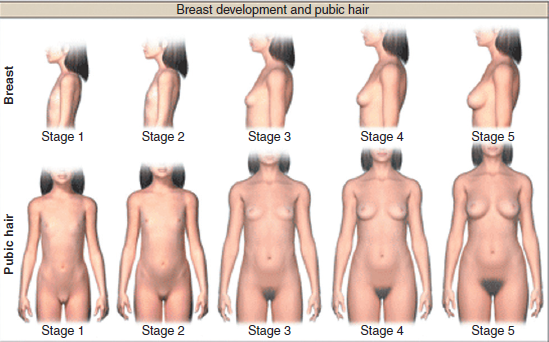 Is rated from 1 (prepubertal) to 5 (adult).
Stage 2 breast development (appearance of the breast bud) marks the onset of gonadarche.
For girls, pubic hair Stage 2 marks the onset of adrenarche.
Tanner staging
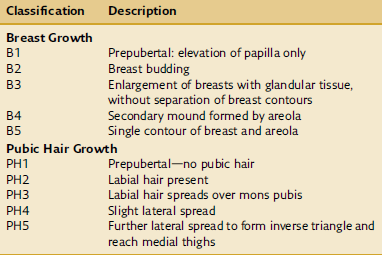 Mean Ages of Girls at the Onset of Pubertal Events(United States)
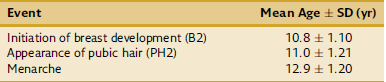 Are there secondary sexual characteristics?
Are there secondary sexual characteristics?
PRIMARY AMENORRHOEA
Quick Rules to Remember
No breast – no or low oestrogen
< FSH, LH – hypothalamic or pituitary
> FSH, LH – ovarian
No uterus – check T and karyotype
46XX –Mullerian agenesis 
46XY – Pseudohermaphroditism
Diagnostic Evaluation by Compartments
I		Outflow Tract (uterus – vagina)
II		Ovary
III	Anterior Pituitary
IV	CNS – Hypothalamus (environment and 	psyche)
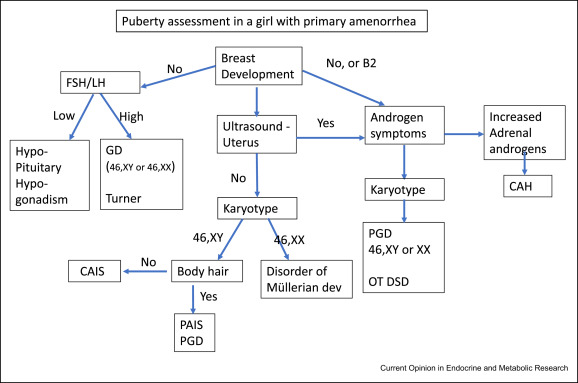 21
Evaluation Categories
Breast Absent – Uterus Present -most 	common
Breast Present – Uterus Present
Breast Present – Uterus Absent
Breast Absent – Uterus Absent
[Speaker Notes: Largest category, absent breast, uterus present.  Second is breast and uterus both present.  Third, breast present, uterus absent. Fourth and least common is breast absent, uterus absent.  ( Maschchak – 62 cases)]
Amenorrhea classification by category
PRIMARY AMENORRHEA
Category 1: Breasts Absent and Uterus Present

– Think low oestrogen, check FSH

A. Gonadal failure:
     High FSH (hypergonadotropic)
1. 45X (Turner’s Syndrome)
2. 46X; abnormal X  (Deletion Disorders)
3. Mosaicism (X/XX, X/XX/XXX)
4. Pure XX (PGD, 46XX or Perrault syndrome ) 
5. 17 alpha-hydroxylase deficiency (46XX)
PRIMARY AMENORRHEA
Category 1: Breasts Absent and Uterus Present

B. Hypothalamic failure secondary to inadequate GnRH release
1. Insufficient GnRH secretion because of neurotransmitter
defect
2. Inadequate GnRH synthesis (Kallman’s syndrome)
3. Congenital anatomic defect in central nervous system
4. CNS neoplasm (craniopharyngioma)
PRIMARY AMENORRHEA
Category 1: Breasts Absent and Uterus Present

C. Pituitary failure
1. Isolated gonadotrophin insufficiency (thalassemia 	major, retinitis pigmentosa)
2. Pituitary neoplasia (chromophobe adenoma)
3. Mumps, encephalitis
4. Newborn kernicterus
5. Prepubertal hypothyroidism
Category 1: Breasts Absent and Uterus Present
Serum FSH
High
Low or Normal
Hypergonadotropic
Hypogonadism
Hypogonadotropic
Hypogonadism
Blood Pressure
CT scan, Prolactin
Normal
High
Normal
High
Karyotype
45 X
46 X, abn X
Mosaic
Pure gondal Dysgenesis
 w/ 26 XX or
 46 XY
17 alpha
Hydroxylase
Deficiency (Congenital Adrenal Hyperplasia)
Non-prolactin
Secreting tumor
of the CNS
Inadequate
GnRH
Pituitary
Adenoma
PRIMARY AMENORRHOEA
Category 2: Breasts Present and Uterus Absent

– Think (+) oestrogen,  (?) MIF: check karyotype

Mayer Rokitansky Kuster Hauser Syndrome   (46XX)                                                                vaginal agenesis and no uterus caused by random birth defect 

Androgen Insensitivity Syndrome (46 XY) 
     cells are not receptive to testosterone thus patient has intra-abdominal testes and no uterus or vagina
Category 2: Breasts Present and Uterus Absent
Karyotyping Testosterone
46XX  Normal
46XY High
Congenital Absence  of the
Uterus
Androgen Insensitivity
(Testicular Feminization)
PRIMARY AMENORRHOEA
Category 3: Breasts Absent and Uterus Absent

– This is rare.
– Think low estrogen and (+) MIF: check a karyotype

A. 17, 20-Desmolase deficiency (46 XY) 
B. 17 alpha hydroxylase deficiency (46 XY) 
C. Pure XY (PGD, 46XY or Swyer’s Syndrome)
D. Agonadism
Category 3: Breasts Absent and Uterus Absent
Karyotype (XY)
Laparoscopy
testes absent
testes present
Enzyme Deficiency:
17, 20 desmolase
17 - Hydroxylase
(with XY karyotype)
Agonadism
PRIMARY AMENORRHOEA
Category 4: Breasts Present and Uterus Present

–Think (+) oestrogen,  (-) MIF
– Evaluate like secondary amenorrhea

A. Hypothalamic causes
B. Pituitary causes
C. Ovarian causes
D. Uterine causes and outflow tract causes (?)
Category 4: Breasts Present and Uterus Present
Prolactin
High
Normal
Hypothalamic causes
    Pituitary causes
    Ovarian causes
    Uterine causes
    Outflow tract  disorders
Pituitary Lesion
(Prolactinoma)
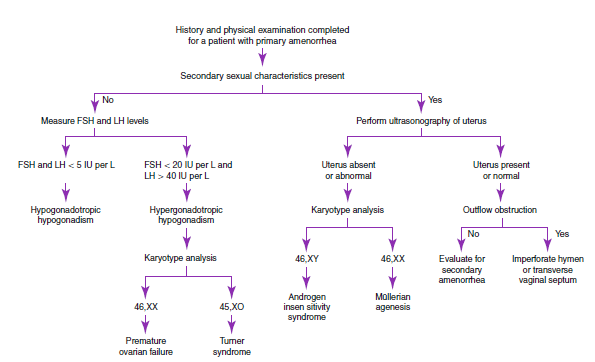 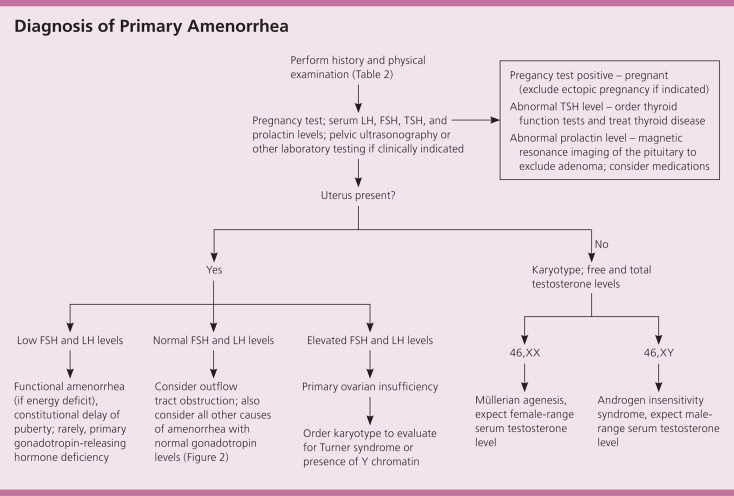 Cryptomenorrhea
Despite the absence of menstrual flow, withdrawal bleeding does take place – albeit concealed.
intermittent abdominal pain
possible difficulty with micturition
possible lower abdominal swelling
imperforate hymen
transverse vaginal septum with functioning uterus
isolated vaginal agenesis with functioning uterus 
isolated cervical agenesis with functioning uterus
Cryptomenorrhea
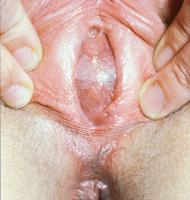 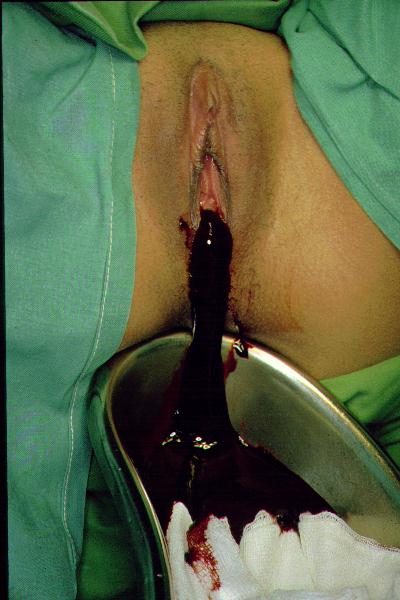 Mayer-Rokitansky-Kuster-Hauser Syndrome (utero-vaginal agenesis)
15% of  primary amenorrhoea 
Normal secondary development  &  external female genitalia
Normal female range testosterone level
Absent uterus and upper vagina & normal ovaries.
Congenital renal abnormalities occur in approximately one third of women with congenital absence of the uterus.
Karyotype 46-XX
15-30% renal, skeletal  and  middle ear anomalies
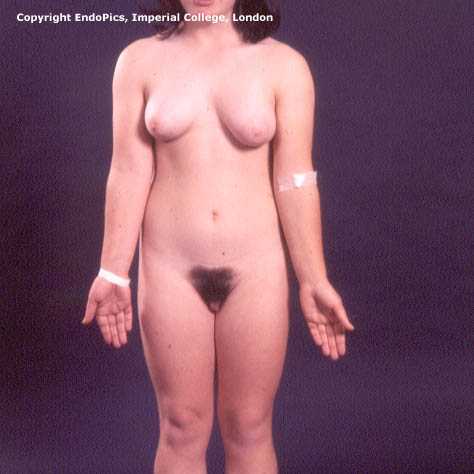 Androgen Insensitivity
Normal breasts but no sexual hair
Normal looking female external genitalia
Absent uterus and upper vagina
Karyotype 46, XY
Male range testosterone level.
The testes of individuals with androgen resistance have approximately a 20% chance of becoming malignant after the age of 20 years.
Treatment : gonadectomy after puberty + HRT
Typical features of Turner Syndrome
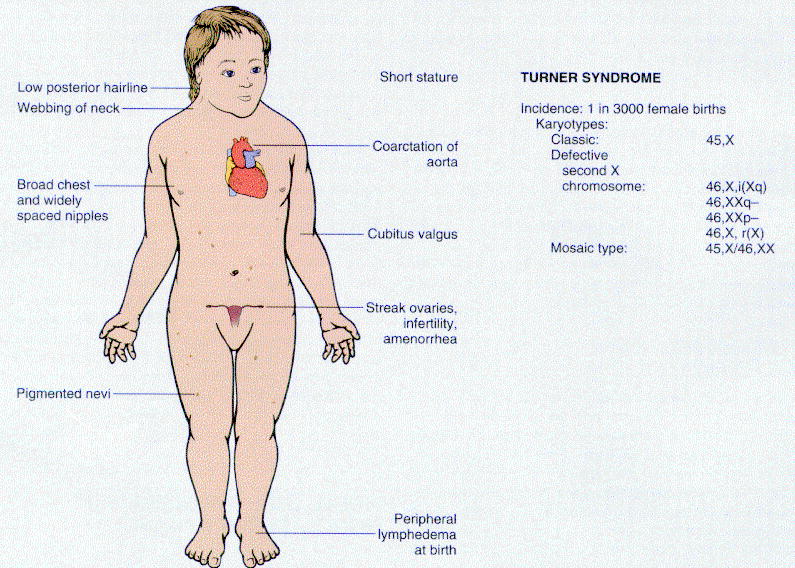 Turner’s syndrome
• Sexual infantilism and short stature.
• Associated abnormalities, webbed neck,coarctation of the aorta,high-arched pallate, cubitus valgus, broad shield-like chest with wildely spaced nipples, low hairline on the neck, short metacarpal bones and renal anomalies.
• High FSH and LH levels.
• Bilateral streaked gonads.
• Karyotype  - 80 % 45, X0 
                   - 20% mosaic forms (46XX/45X0)
• Treatment: HRT
Turner’s syndrome
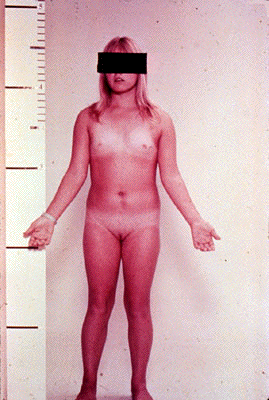 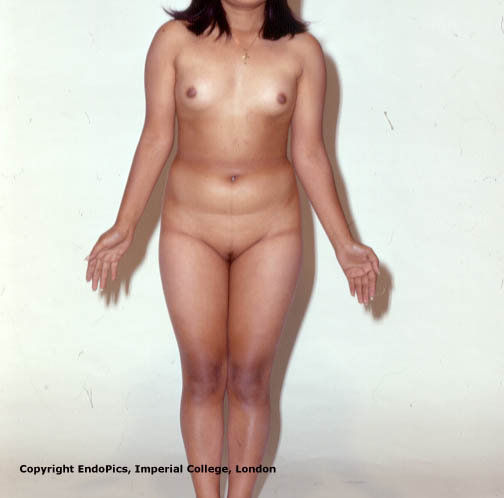 (Classic 45-XO)
Mosaic (46-XX / 45-XO)
Primary Amenorrhoea
Treatment
Cyclic oestrogen/progestin
Remove gonadal streaks if XY or mosaic
Increased (52%) risk of gonadoblastomas, dysgerminomas, and yolk sac tumors
Pulsatile GnRH for ovulation induction in select patients
Surgical resection of intrauterine, cervical, and vaginal adhesions/septa
Hormonal treatmentPrimary Amenorrhoea with absent secondary sexual characteristics
To achieve pubertal development
   Premarin 5mg D1-D25 + provera 10mg D15-D25  X 3 months;  2.5mg premarin X 3 months and
     1.25mg premarin X 3 months
Maintenance therapy
   0.625mg premarin + provera OR ready HRT preparation OR 30µg oral  contraceptive pill
TREATMENT
1-BREAST ABSENT UTERUS PRESENT
Hypothyroidism

Thyroxin
Gonadal Dysgenesis
Wt 
↑Exercise
Stress
17αOH-Dif
Cortisol
XX
XO
XY
CNS Tmr
Psychiatric
Help 
Treat thecause
Kallman’s
Syndrome
Gonadectomy
Treat 
accordingly
Estrogen 
 Progestrone
Replacement
Estrogen 
 Progestrone
Replacement
Breast development / Menses
Improve Bone Min Density
2-BREAST PRESENT UTERUS PRESENT
↑ TSH
Hypothyroid
↑ TSH
Hypothyroid
↑Prolactin
TSHN
↑ TSH
Hypothyroid
↑Prolactin
TSHN
MRI/CT
Pituitary
Karyotyping
Prolactin  N
TSH  N
Ovarian
Failure
↑FSH
+Progestrone
chalange
-Progestrone
   chalange
Out flow
Tract
Obstruction
Hypoth/ pituit 
Failure
FSH
MRI/CT
R/O
CNS TMR
Anovulatory
cycle
TREATMENT
2-BREAST PRESENT UTERUS PRESENT
↑ TSH
Hypothyroid
Anovulatory
cycle
Ovarian
Failure
Hypoth/ pituit 
Failure
Out flow
Tract
Obstruction
↑Prolactin
TSHN
Thyroxin
Bromocriptin
HRT
Surgery
Progestin
D16-25
Secondary Amenorrhoea
Differential
similar to that of primary amenorrhoea with uterus and secondary sex changes present
Work up
r/o pregnancy
r/o hyperprolactinemia
if prolactin level elevated, evaluate thyroid function
measure FSH and LH
measure 17a-hydroxylase progesterone and progesterone
do a progesterone challenge test
Secondary Amenorrhoea
Pregnancy!
CNS disorders
Pituitary gland
Premature ovarian failure
Thyroid
Ovary
Uterus
Systemic disorders
Renal failure, liver disorders, DM
Medications: anti-psychotics, reserpine
Secondary Amenorrhoea
CNS disorders
Chronic hypothalamic anovulation
Stress
Increased exercise levels
Anorexia nervosa
Head trauma
Space-occupying lesions
Secondary Amenorrhoea
Pituitary disorders
Hyperprolactinemia
Prolactinoma
Medications
PCOS
Renal failure
Hypoprolactinemia
Pituitary resection
Sheehan’s syndrome
Thyroid disorders
Hyper- or hypothyroidism
Secondary Amenorrhoea
Ovulation disorders
Polycystic ovarian syndrome
Premature ovarian failure
Uterine abnormalities
Asherman’s syndrome
Cervical stenosis
Drug-induced amenorrhea
Hormonal contraceptives
GnRH analogues
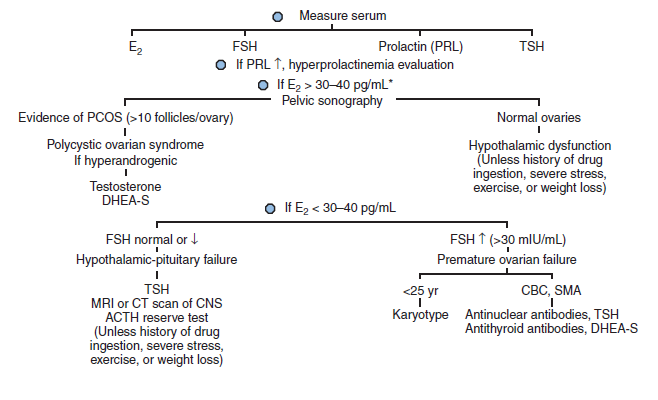 Polycystic ovary syndrome
The most common cause of chronic anovulation
Hyperandrogenism ;  LH/FSH ratio (not always)
Insulin resitance is a major biochemical feature ( blood insulin level hyperandrogenism )
Long term risks: Obesity, hirsutism, infertility, type 2 diabetes, dyslipidemia,  cardiovasular risks, endometrial hyperplassia and cancer
• Treatment depends on the needs of the patient and preventing long term health problems
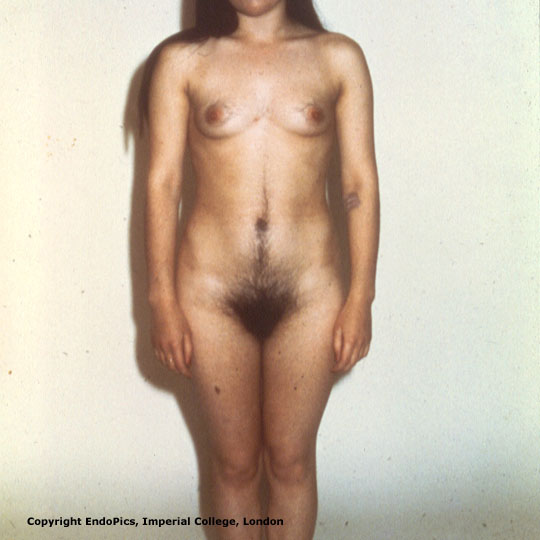 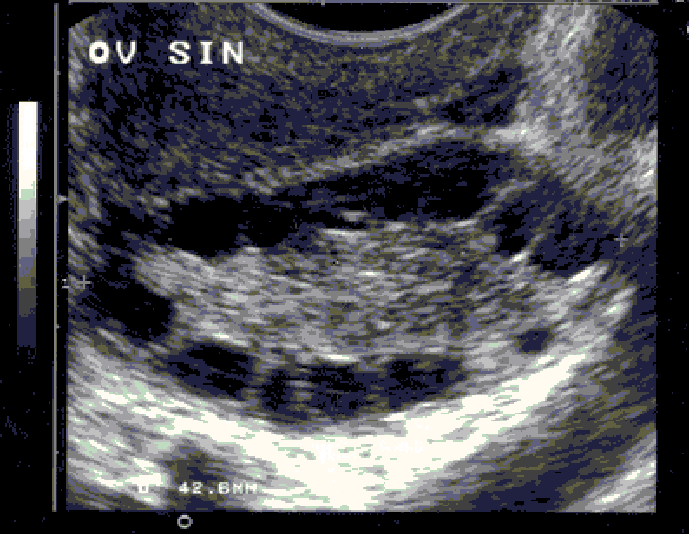 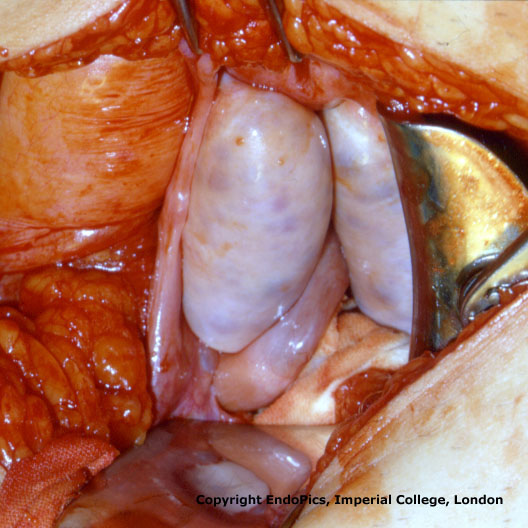 Hypogonadotropic Hypogonadism
• Normal hight
• Normal external and internal genital organs (infantile)
• Low FSH and LH
• MRI to R/O intra-cranial pathology.
• 30-40% anosmia (Kallmann’s syndrome)
• Sometimes  constitutional delay
• Treat according to the cause (HRT), potentially fertile.
Constitutional pubertal delay
• Common cause (20%)
• Under stature and  delayed bone age
 ( X-ray Wrist  joint)
• Positive family history
• Diagnosis by exclusion and follow up 
• Prognosis is good
    (late developer)
• No drug therapy is required – Reassurance (? HRT)
Sheehan’s syndrome
Pituitary inability to secrete gonadotropins
Pituitary necrosis following massive obstetric hemorrhage is most common cause in women
Diagnosis : History and  E2,FSH,LH
   + other pituitary deficiencies (MPS test)
Treatment :
      Replacement of deficient hormones
Weight-related amenorrhoeaAnorexia Nervosa
1o or 2o Amenorrhea is often first sign
A body mass index (BMI) <17  kg/m² menstrual irregularity and amenorrhea
Hypothalamic  suppression 
Abnormal body image, intense fear of weight gain, often strenuous exercise
Mean age onset 13-14 yrs (range 10-21 yrs)
Low oestradiol  risk of osteoporosis
Bulemics less commonly have amenorrhea due to fluctuations in body wt, but  any disordered eating pattern (crash diets) can cause menstrual irregularity.
Treatment :  body wt. (Psychiatrist referral)
Exercise-associated amenorrhoea
Common in women who participate in sports (e.g. competitive athletes,  ballet dancers)
Eating disorders have a higher prevalence in female athletes than non-athletes
Hypothalamic disorder caused by abnormal gonadotrophin-releasing hormone pulsatility, resulting in impaired gonadotrophin levels, particularly LH, and subsequently low oestrogen levels
Contraception related amenorrhoea
Post-pill amenorrhea is not an entity
Depot medroxyprogesterone acetate
    Up to 80 % of women will have amenorrhea after 1 year of use. It is reversible  (oestrogen deficiency)
A minority of women taking the progestogen-only pill may have reversible long term amenorrhoea due to complete suppression of ovulation.
The incidence of amenorrhea lasting more than 6 months after discontinuation of oral contraceptives is 0.8%.
Late onset congenital adrenal hyperplasia
Autosomal recessive trait
Most common form is due to 21-hydroxylase deficiency
Mild forms Closely resemble PCO
Severe forms show Signs of  severe androgen excess
High 17-OH-progesterone blood level
Treatment : cortisol replacement and ? Corrective surgery
Cushing’s syndrome
Clinical suspicion :  Hirsutism, truncal obesity, purple striae, BP
If Suspicion is high : 
   dexamethasone suppression test  (1 mg PO 11 pm )  and obtain serum cortisol level at 8 am : 
    < 5 µg/ dl excludes Cushing's
24 hours total urine free cortisol level to confirm diagnosis
2 forms ; adrenal tumour or ACTH hypersecretion (pituitary or ectopic site)
PROGESTERONE CHALLENGE TEST (PCT)
10mg of progesterone orally for 5- 10 days 

A withdrawal bleed occurring within ten days of a progesterone challenge is a positive result and a diagnosis of anovulation may be established.
PROGESTERONE CHALLENGE TEST (PCT)
POSITIVE 
HP Dysfunction
Hyperthyroidism 
PCOS
NEGATIVE 
Hyperprolactenemia
Hypothyroidism
Hypopituitarism 
POF
Asherman’s
NEGATIVE PCT
Premature Ovarian Failure
is an end organ phenomenon 
occurring before the age of 40
characterized by;
(1) lack of ovarian response to tropic stimulation; 
(2) lack of gonadal negative feed-back; 
(3) elevated circulating levels of FSH and LH
pathogenesis of this disorder has not been determined
it is possible that there is an autoimmune basis for this
NEGATIVE PCT
Asherman’s Syndrome
is characterized by the formation of scar tissues obliterating the endometrial cavity that prevents the occurrence of normal menstrual periods 
occurs most frequently after a vigorous scraping during completion curettage 
can also result from other pelvic surgeries like cesarean sections, myomectomies, pelvic irradiation, schistosomiasis and genital tuberculosis
cervical stenosis after a cone biopsy or LEEP
Asherman’s Syndrome
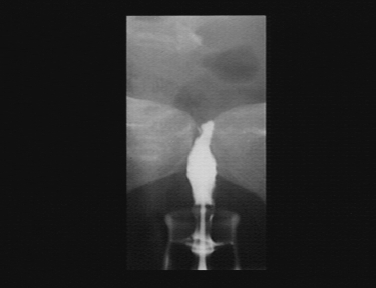 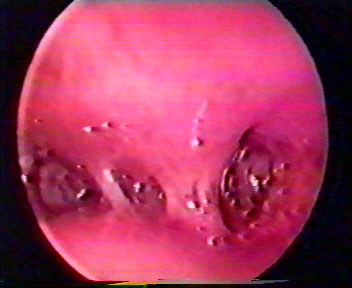 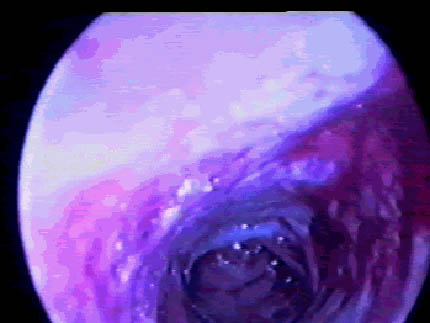 STEP 1: Evaluation of Secondary Amenorrhea
Medroxyprogesterone acetate
(5-10 mg BID for 5 days)
No Uterine Bleeding
Uterine Bleeding
Step 3
Step 2
STEP 2: Evaluation of Secondary Amenorrhea
Uterine bleeding: positive response LH
Normal or Low
High
(>25mIU/ml)
TSH
Hypothalamic
Dysfunction
(drug, stress or exercise, weight loss)
Polycystic Ovarian
Syndrome?
Hyperthyroidism
Testosterone (Ovarian)
DHEAS (Adrenal)
Ultrasound
Prolactin
High
Normal
Induce bleeding monthly with progestins, oral contraceptives; 
Dexamethasone Spironolactone
Induce uterine bleeding monthly with DMPA 10 mg/day for 12 days
Work-up for hyperprolactinemia
STEP 3: Evaluation of Secondary Amenorrhea
No uterine bleeding: negative response
FSH
Normal or Low
High (>30 mIU/ml)
Negative
Estrogen Progesterone test
Premature
Ovarian 
Failure
TSH (hypothyroidism)
Prolactin (hyperprolactinemia)
CT scan of CNS
Asherman’s
Syndrome
If < 25 years old; karyotype
If < 35 years old; antinuclear antibodies, 24 hr urine cortisol test
Hypothalamic
Pituitary
Disorder
HSG
Hysteroscopy
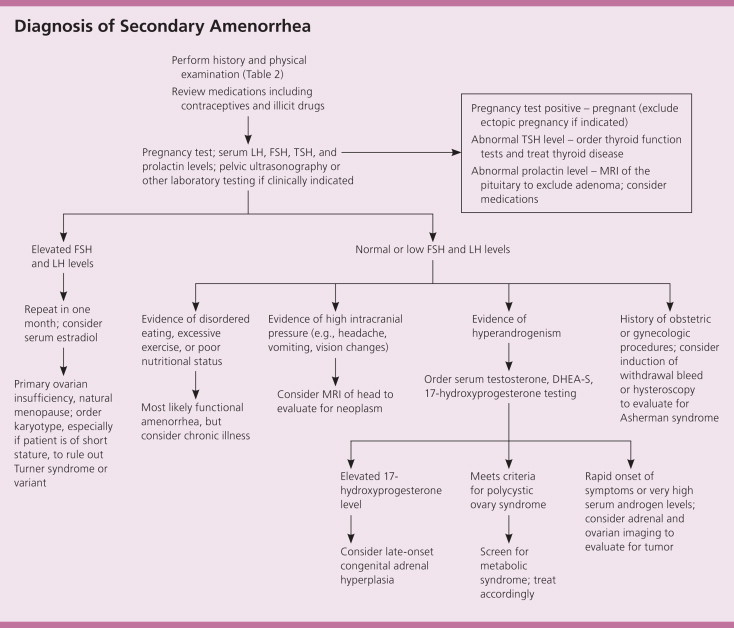 Case #I
A 27-year-old multiparous female, presents complaining of having no periods for the last 6 months. She denies any pelvic pains, weight loss or excessive exercise. On examination, she is 168 cm in tall and weighs 64 kg. Her blood pressure is 110/60 mm Hg. Her thyroid gland is normal. She underwent a D&C few months ago due to septic miscarriage after which her periods become less and less and eventually stopped. She also mentioned that her last vaginal delivery was complicated by severe postpartum hemorrhage and uterine curettage. However, she breast fed her son for three months.
1)	How can you label this case? 
2)	What is the most likely diagnosis and what are your differential diagnoses? 
3)	What is your next diagnostic step? 
4)	What is your therapeutic plan for this patient?
Case # II
An 8-year-old female presents to gyn clinic complaining of having early occurring periods. On examination, she is 130 cm in tall and weighs 31 kg. Her blood pressure is 110/60 mm Hg. Physical examination revealed pathology shown in figure 1: A &B. Her mother mentioned multiple visits to Emergency rooms due to bone pains & fractures after ordinary activities and showed recent report she had figure 2.
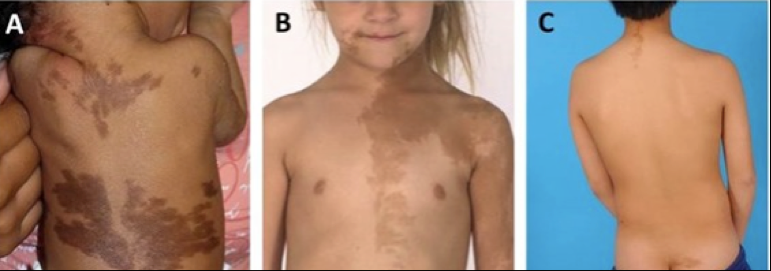 Case #II
A 17-year-old nulliparous adolescent female, who may have only one kidney, presents with primary amenorrhea. She denies weight loss or excessive exercise. On examination, she is 165 cm in tall and weighs 55 kg. Her blood pressure is 140/88 mm Hg. mFG>12, Ludwig I, Acanthosis Nigricans +. Her thyroid gland is normal. She has appropriate Tanner stage IV breast development, axillary and pubic hair, and female external genitalia for the exception of mild enlargement of the clitoris.
1)	Most likely diagnosis and your DD?
2)	Next step in diagnosis: 
3)	Please build a diagram for your DD based on clinical findings
4)	If your primary diagnosis is right what is your plan of management?
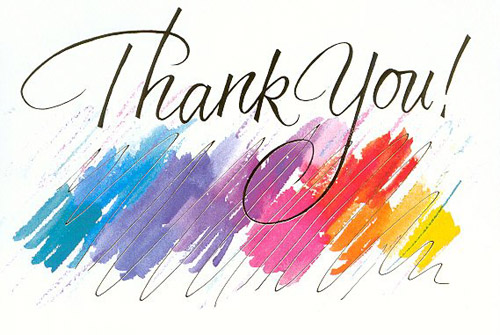